Design concepts for a 20T hybrid Block-coil Dipole
E. Rochepault – CEA Paris-Saclay
With inputs from P. Ferracin - LBNL
10/12/2020
Input parameters

From: 
“MDP General Meeting
20 T hybrid magnet and comparative analysis”, 
P. Ferracin et al., 9/2/2020
Page 2
12/9/2020
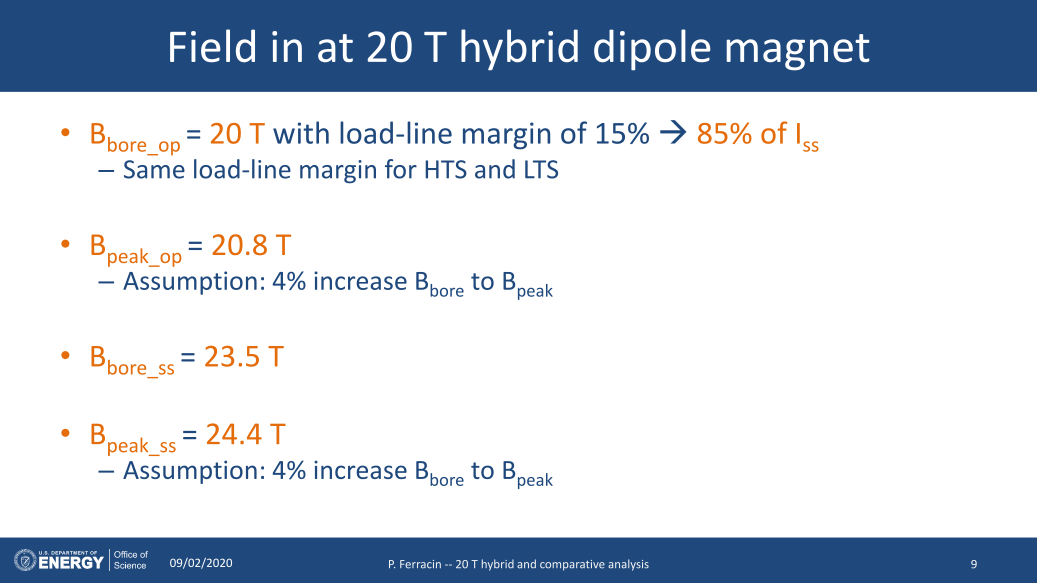 12/9/2020
Page 3
Current Densities assumptions
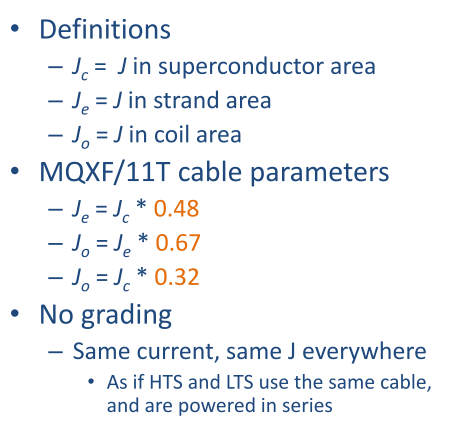 12/9/2020
Page 4
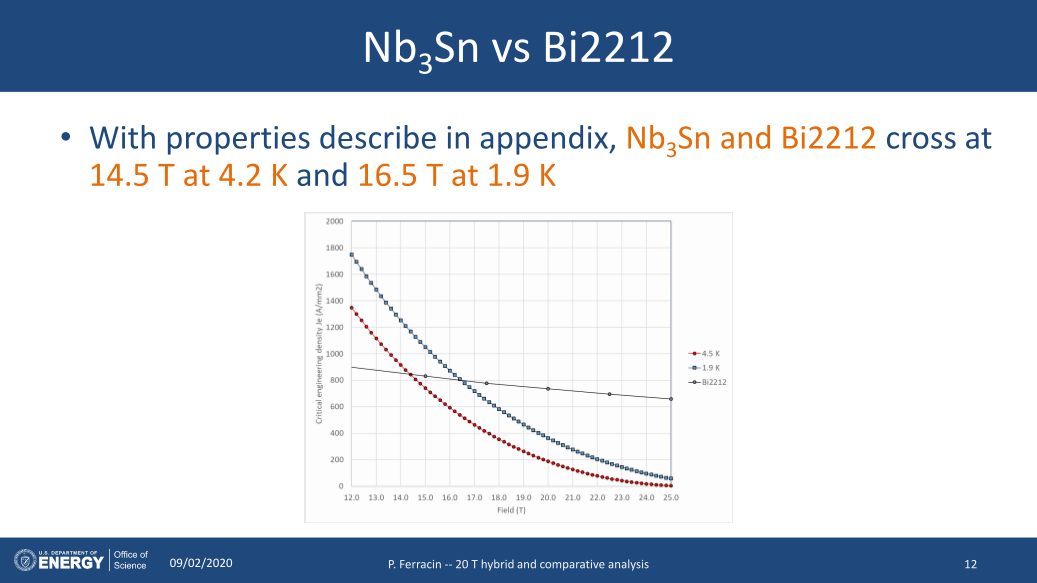 Parametric Analysis 1

Based on : 
“The Use of Grading in High Field Block-coil Dipoles”, 
E. Rochepault et al., submitted to IEEE TAS
Page 6
12/9/2020
Geometric considerations
aperture = 25 mm radius
Tube th. = 10 mm
midshim = 0.5 mm /2 (in the mid plane)
interlayer = 0.5 mm (min. distance between layers)
Block height = aperture+tube_th-midshim = 35.8 mm
x min. = 10 mm (tbc)
4 blocks

V1 = [aperture+tube_th:x max.]
V2 = [x min.:x max.]
V3 = x max (aligned blocks)
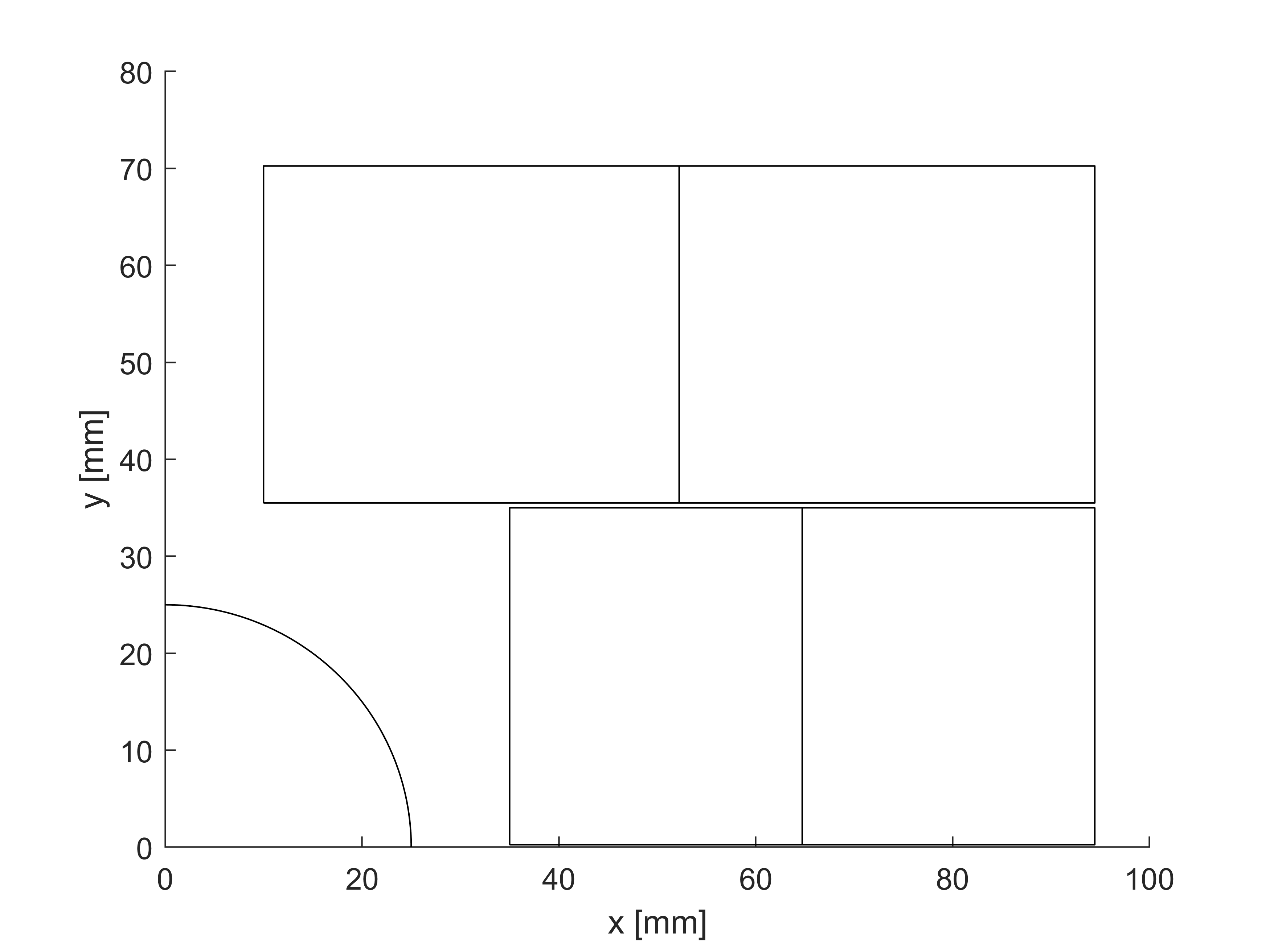 x max.
x min.
v2
HF, 3
LF, 4
Block height
HF, 1
LF, 2
v1
12/9/2020
Page 7
Cable considerations
th. comp. = 90 %
W. comp. = 105 %
0.15 mm insulation

Single layer pancake, almost one option: (bare insulated)



Double layer pancake, several options:





Note: a large cable can carry more overall current density
12/9/2020
Page 8
Parametric analysis 1: best inner radius?
Starting with a given A_tot and x_min
Varying v1 and v2
Selecting the configuration giving the max. B_bore @ SS. 		If several solutions, selecting the min v1 and min v2
Reproducing the loop 1. to 3., changing x_min
Selecting the x_min giving the max. B_bore @ SS. 

Optimum for A_tot = 5000:
x_min = 23 mm
B_bore @ SS = 21.4 T
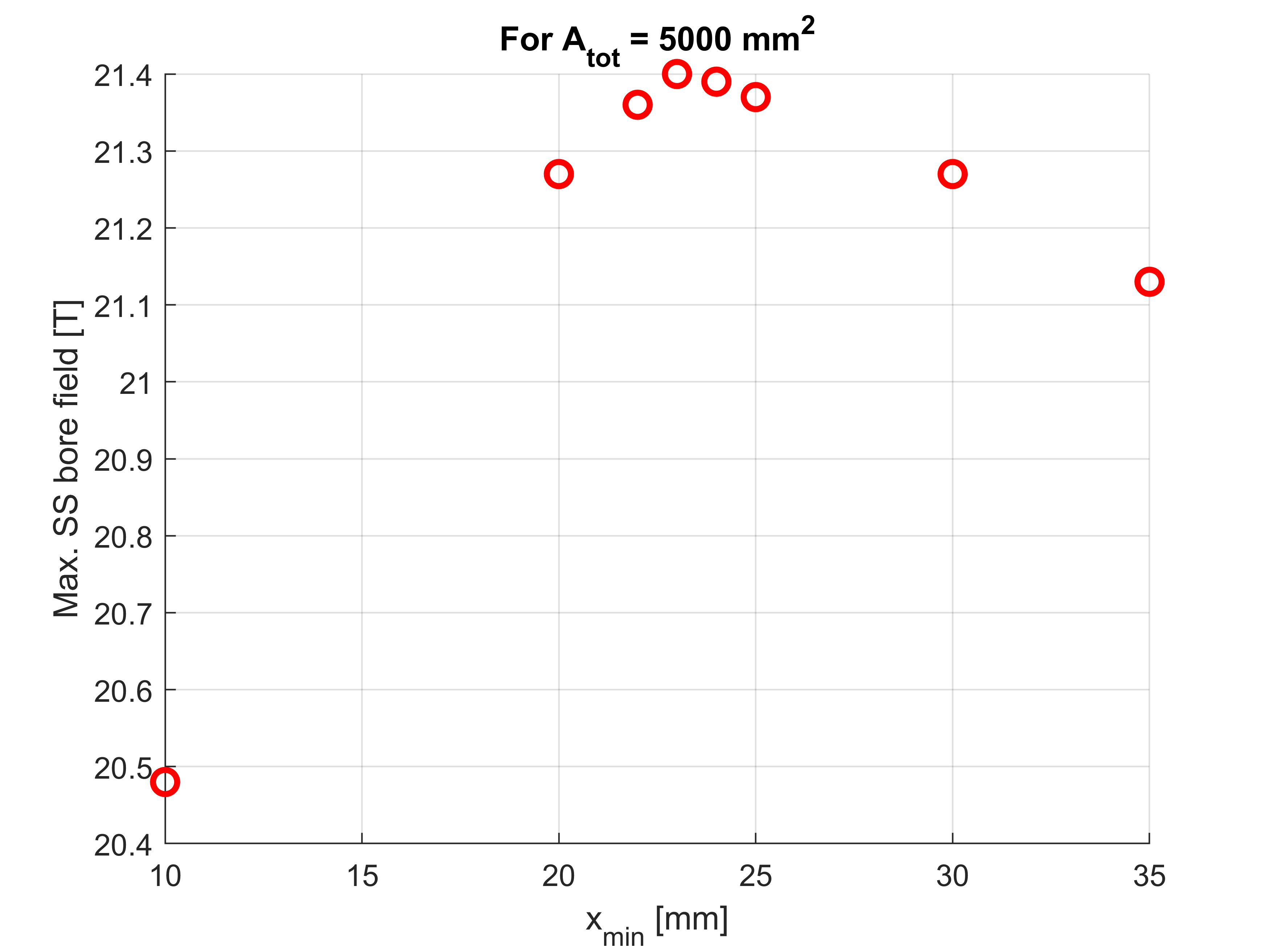 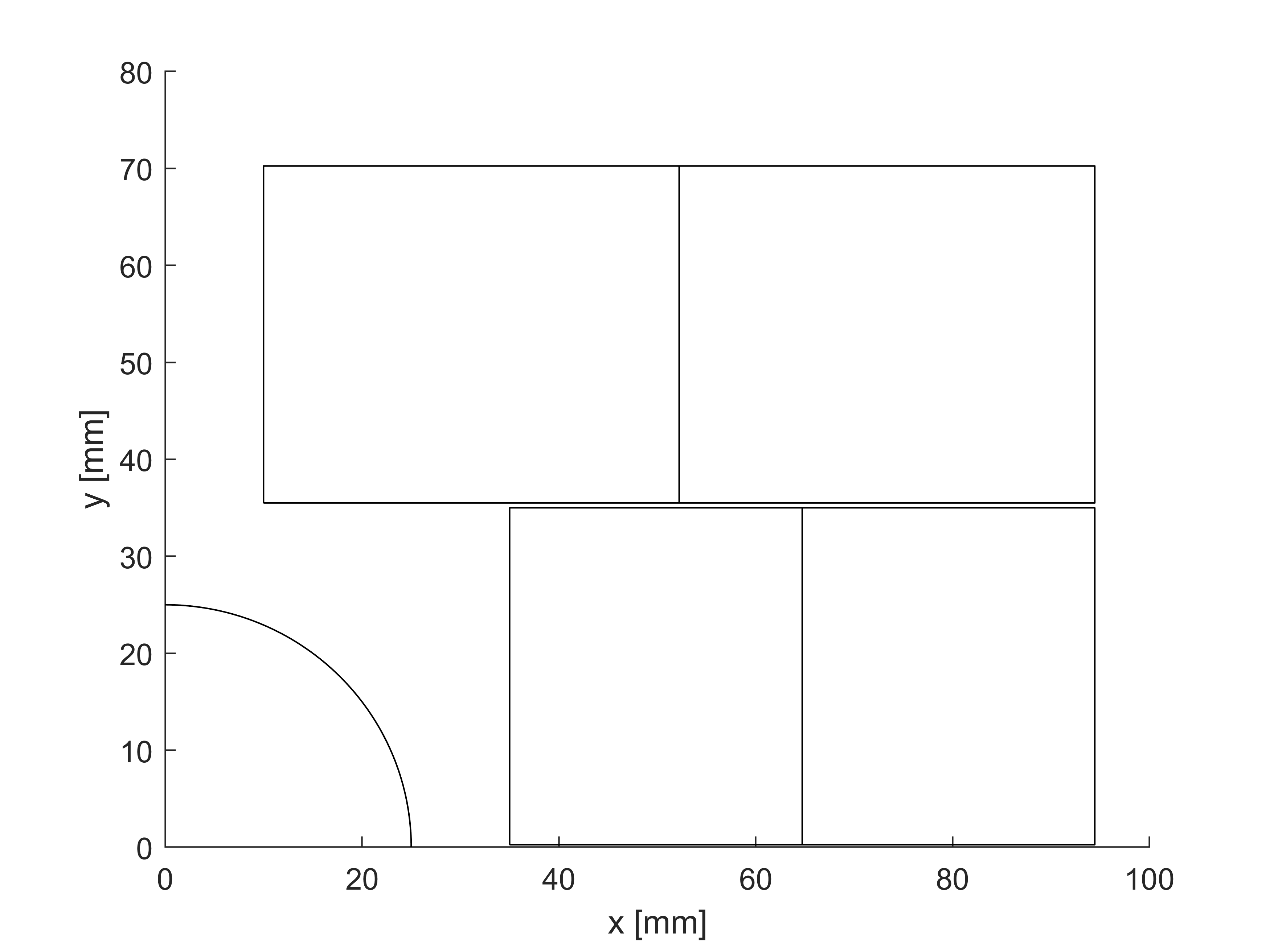 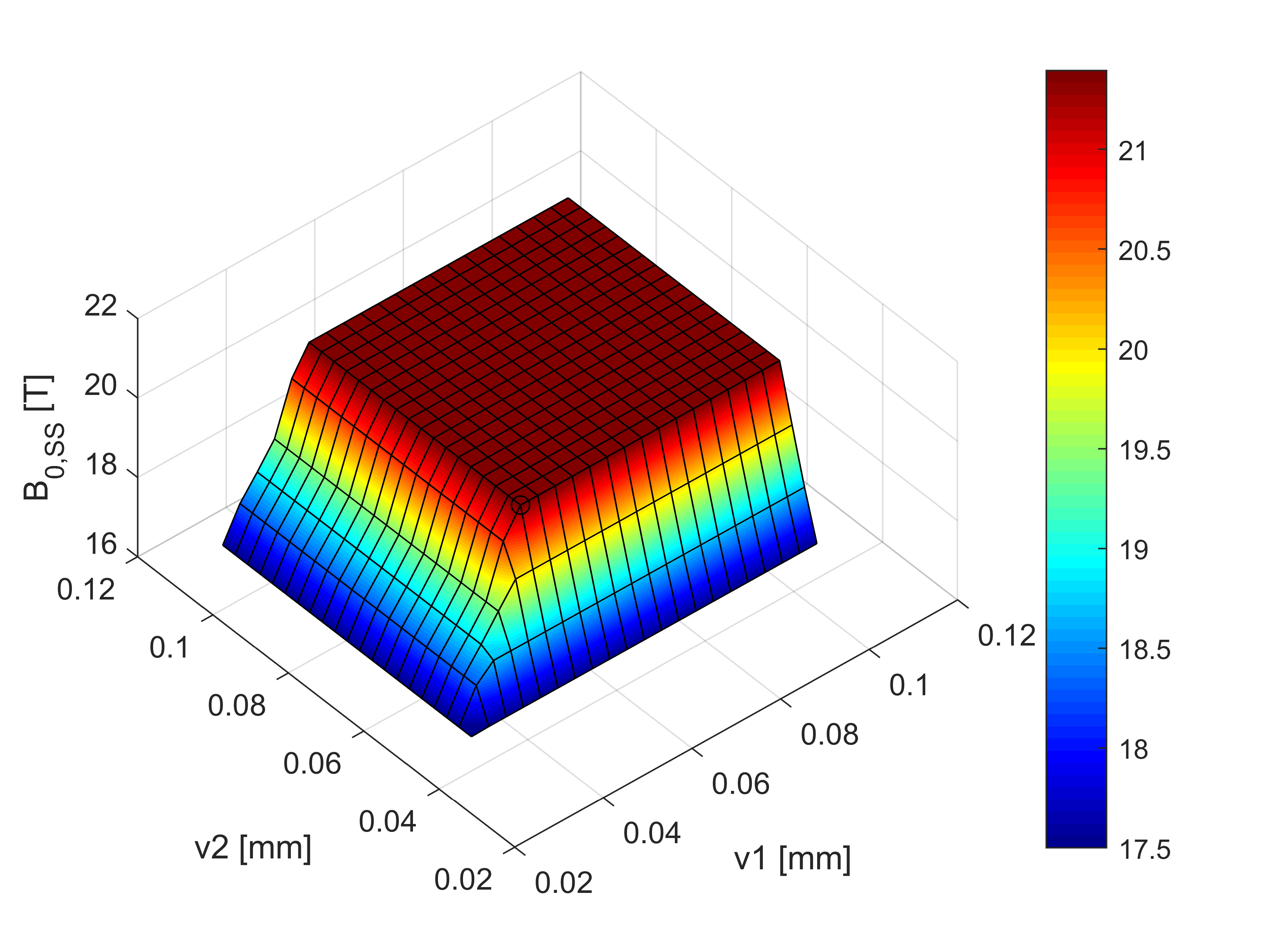 12/9/2020
Page 9
Parametric analysis 1: best inner radius?
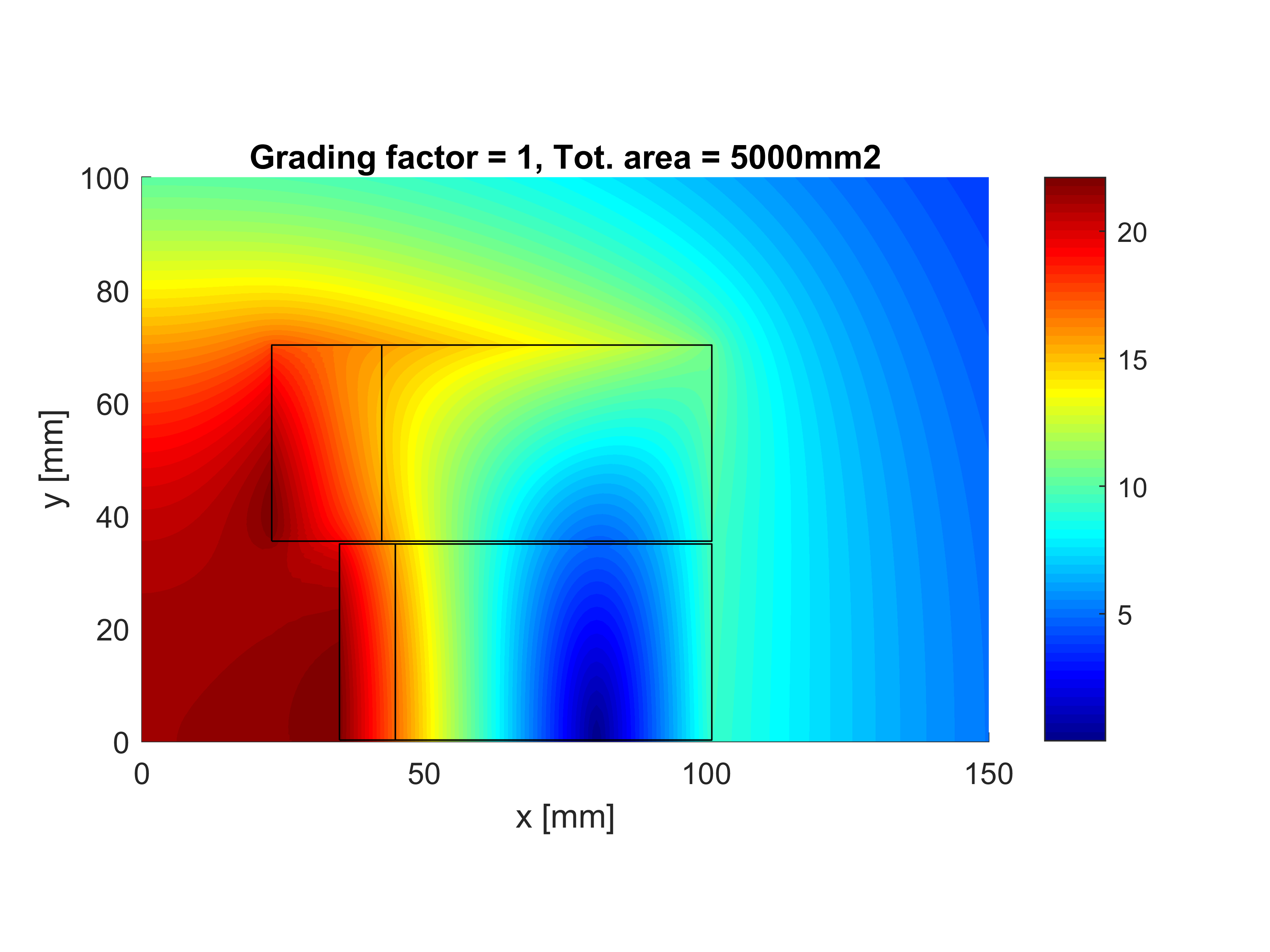 A_HF = 1020.85 mm2
A_LF = 3979.15 mm2
A_tot = 5000 mm2
Grad_fact = 1
B0ssmax = 21.4 T
A_ratio = 3.898
Bp0_HF = 22.1 T
Bp0_LF = 16.96 T
J_HF = 469.4 A/mm2
J_LF = 469.4 A/mm2
Marg_HF = 0 %
Marg_LF = 0.7 %
Sx_max = 319 MPa
Sy_max = 141 Mpa

B0 @85%SS = 18.2 T
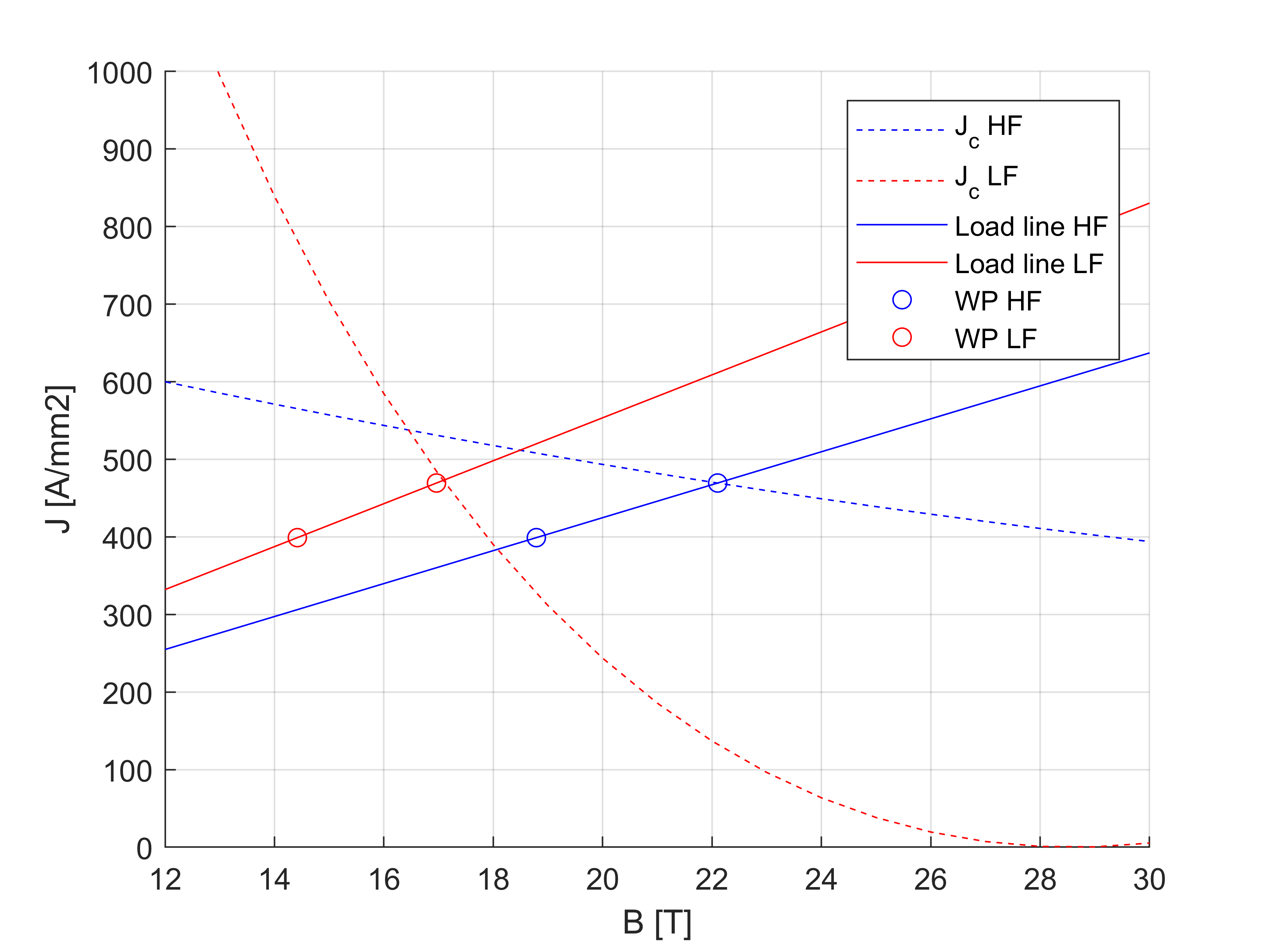 12/9/2020
Page 10
Parametric analysis 1: best inner radius?
Sx_max = 319 MPa @SS	231 Mpa @85%SS (in Nb3Sn)
Sy_max = 141 MPa @SS	102 Mpa @85%SS (in Nb3Sn)
Sx_max = 177 MPa @SS in Bi2212
Sy_max = 126 MPa @SS in Bi2212
Average Sy transferred from top to bottom pancakes
Sx decoupled between pancakes
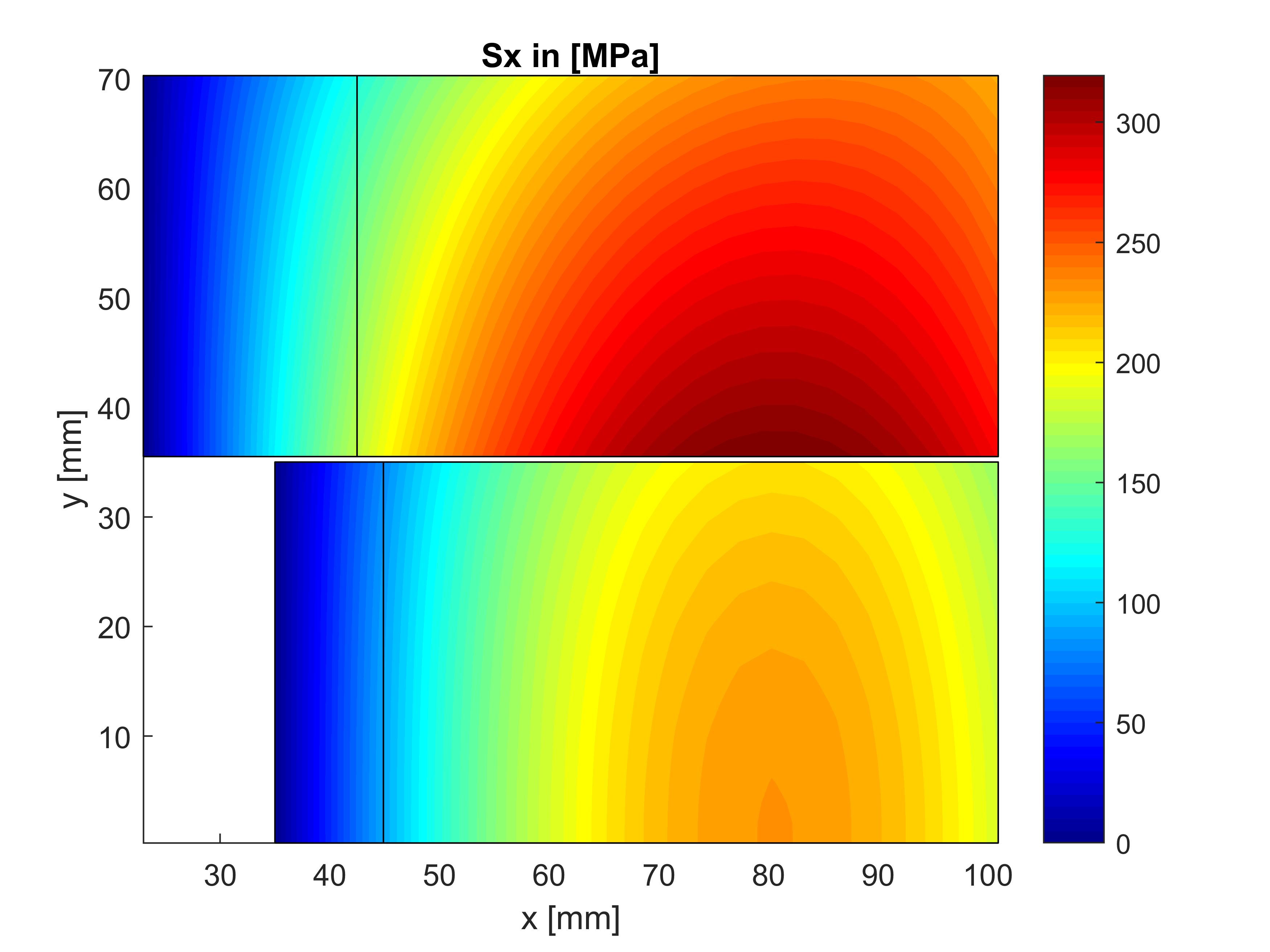 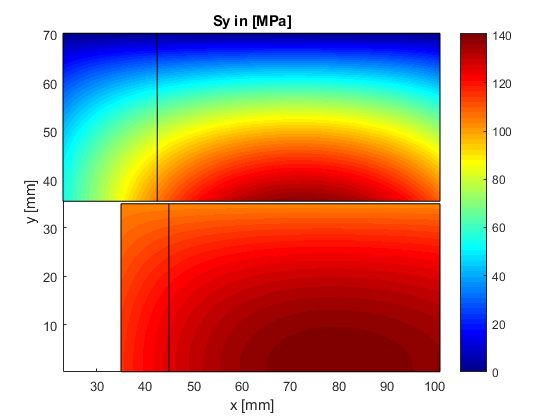 12/9/2020
Page 11
Parametric analysis 2: how much conductor?
Starting with a given A_tot and x_min = 23 mm
Varying v1 and v2
Selecting the configuration giving the max. B_bore @ SS. 		If several solutions, selecting the min v1 and min v2
Reproducing the loop 1. to 3., changing A_tot
Selecting the A_tot giving 20T @85%SS. 

Optimum for x_min = 23 mm
A_tot = 6000 mm2
B_bore @ SS = 23.3 T 
B_bore @85%SS = 19.8 T
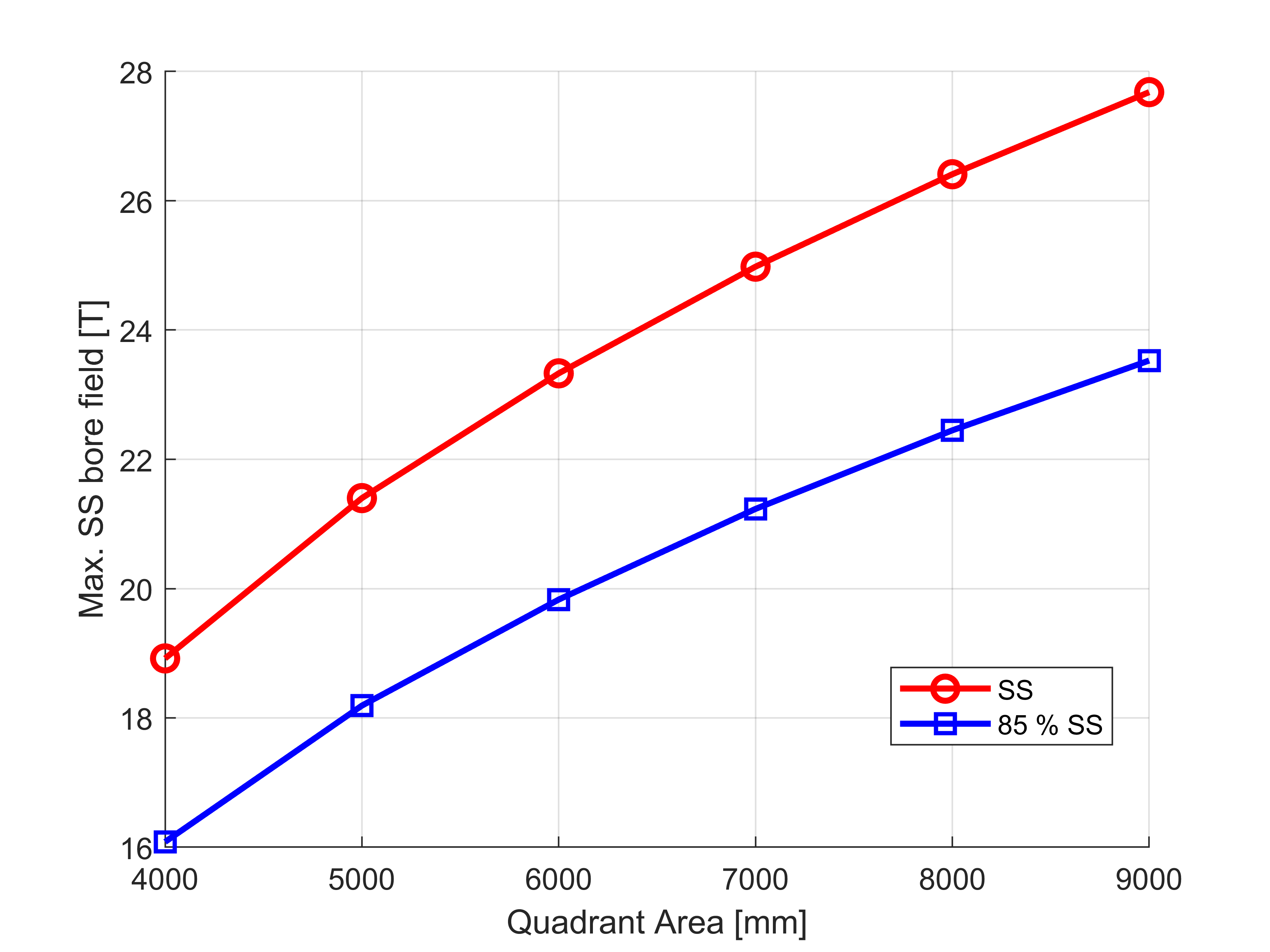 12/9/2020
Page 12
Parametric analysis 2: how much conductor?
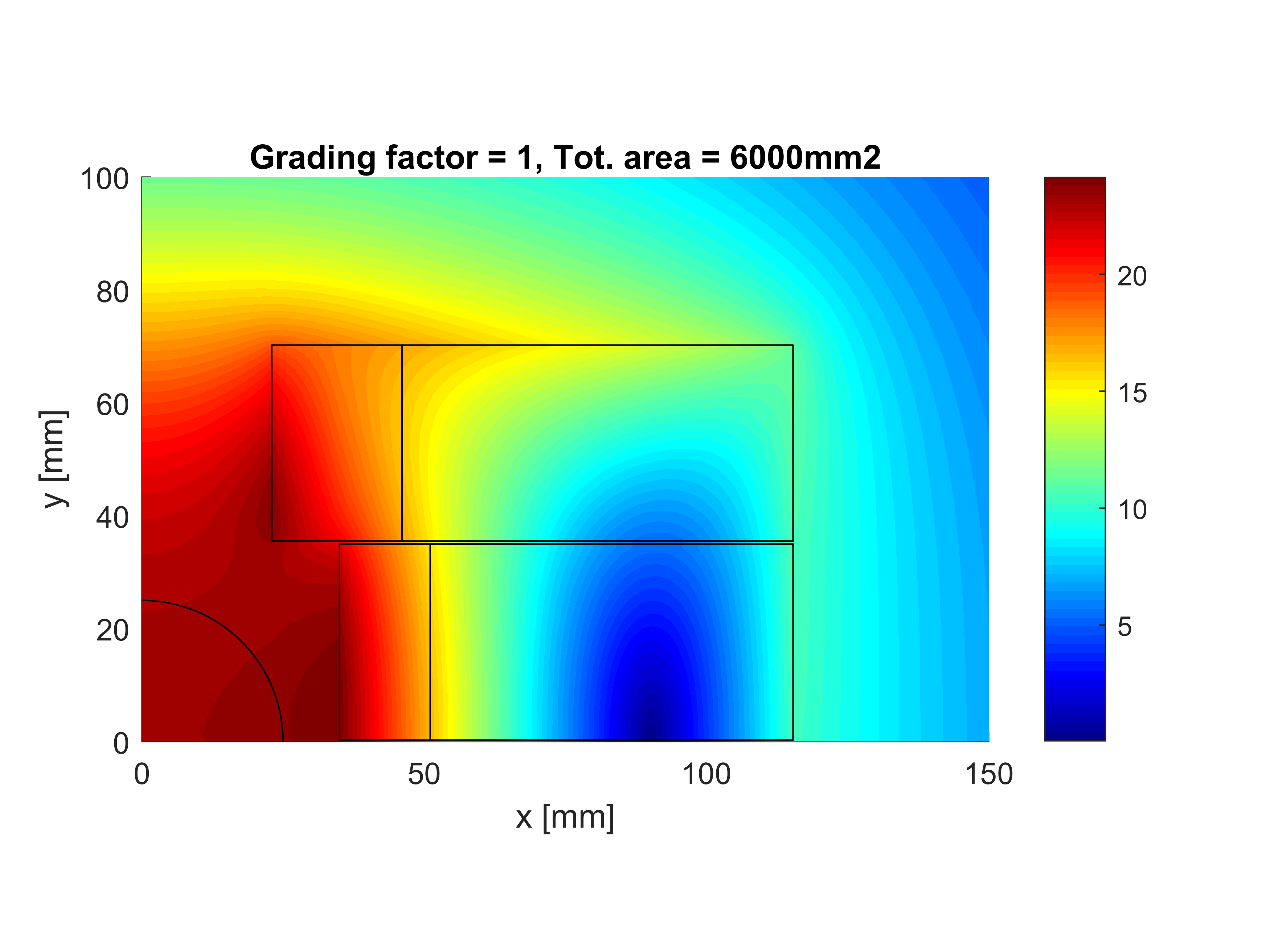 A_HF = 1360.425 mm2
A_LF = 4639.575 mm2
A_tot = 6000 mm2
Grad_fact = 1
B0ssmax = 23.33 T
A_ratio = 3.41
Bp0_HF = 24.16 T
Bp0_LF = 15.32 T
J_HF = 447.5 A/mm2
J_LF = 447.5 A/mm2
Marg_HF = 0 %
Marg_LF = 0.93 %
Sx_max = 380 MPa
Sy_max = 151 Mpa

B0 @85%SS = 19.8 T
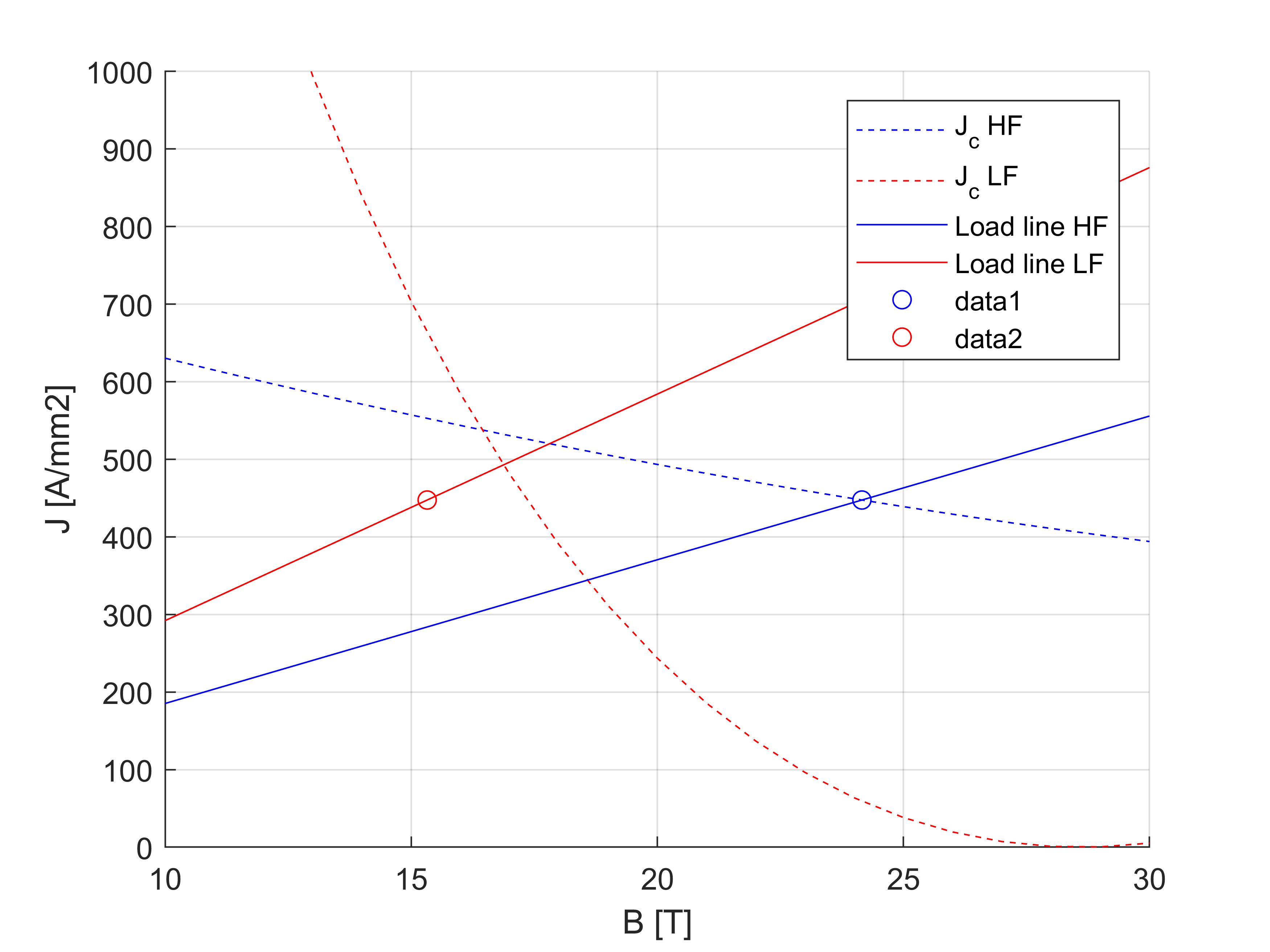 12/9/2020
Page 13
Comparison with Cos-theta (not graded)
Block-coil	Cos-theta	Pros/Cons Block-coil	

A_HF	1360 mm2	2540 mm2	Lower use of Bi2212  lower cost
A_LF	4640 mm2	2470 mm2	Higher use of Nb3Sn
A_tot 	6000 mm2	5010 mm2	Higher area in this case
Short sample:
B0ss 	23.33 T		23.5 T		
Bp_HF 	24.16 T		24.4 T		Similar Bi2212 load-line
Bp_LF	15.32 T		17.3 T		Low Nb3Sn load-line
Jov	447.5 A/mm2	450 A/mm2	Similar current density
Sx_max	380 MPa	260 MPa	Higher transverse stress
Sy_max	151 Mpa		285 MPa	Lower tangential stress

@85%SS:
B0	19.8 T		20.0 T
Bp_HF 	20.54 T		20.8 T
Bp_LF	13.02 T		14.7 T
Jov	380.38 A/mm2	382 A/mm2
Sx_max	275 Mpa		188 MPa		
Sy_max	109 Mpa		206 MPa
12/9/2020
Page 14
Parametric analysis 2
Sx_max = 380 MPa @SS	275 Mpa @85%SS (in Nb3Sn)
Sy_max = 151 MPa @SS	109 Mpa @85%SS (in Nb3Sn)
Sx_max =  MPa @SS in Bi2212
Sy_max =  MPa @SS in Bi2212
Average Sy transferred from top to bottom pancakes
Sx decoupled between pancakes
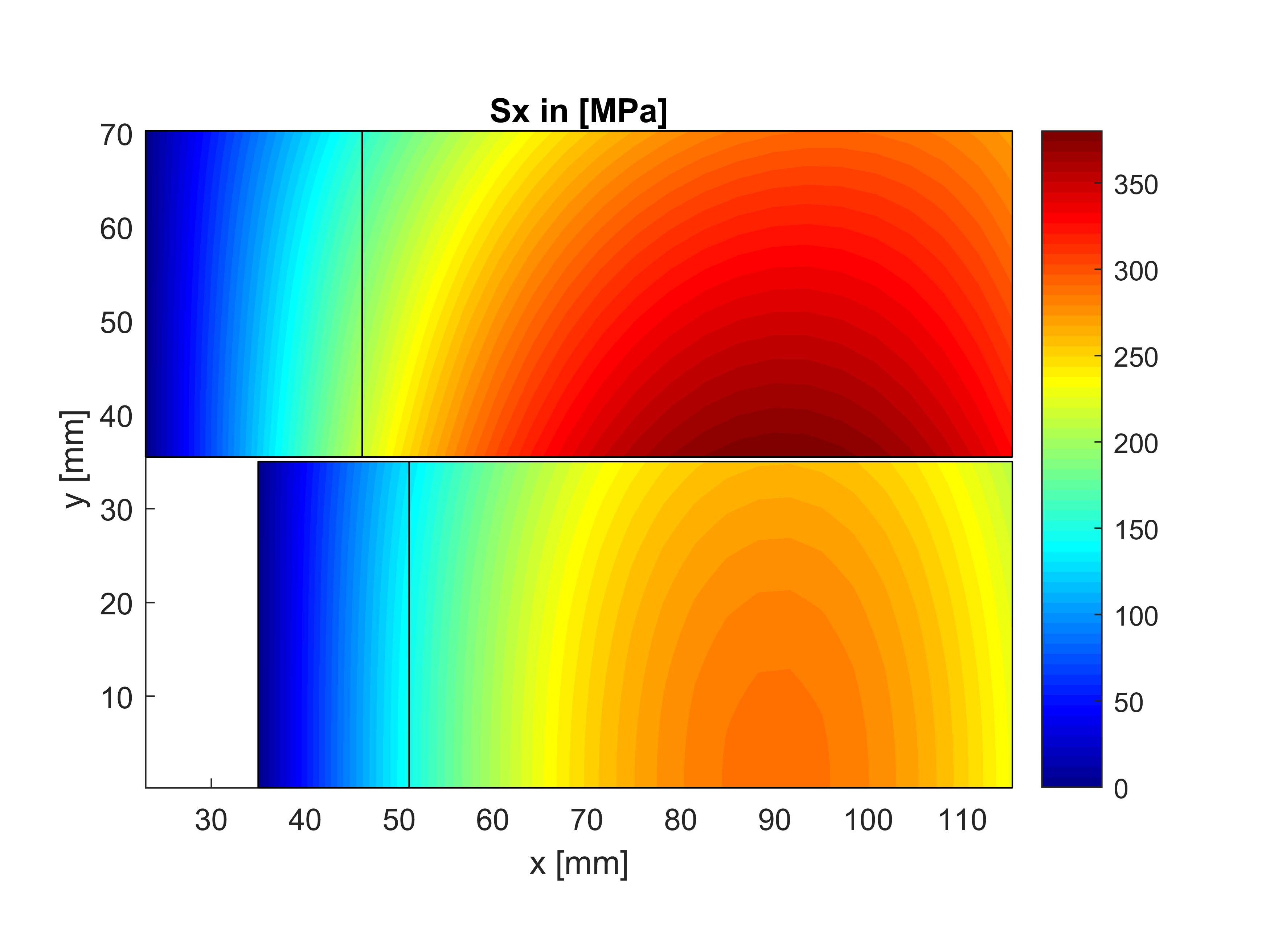 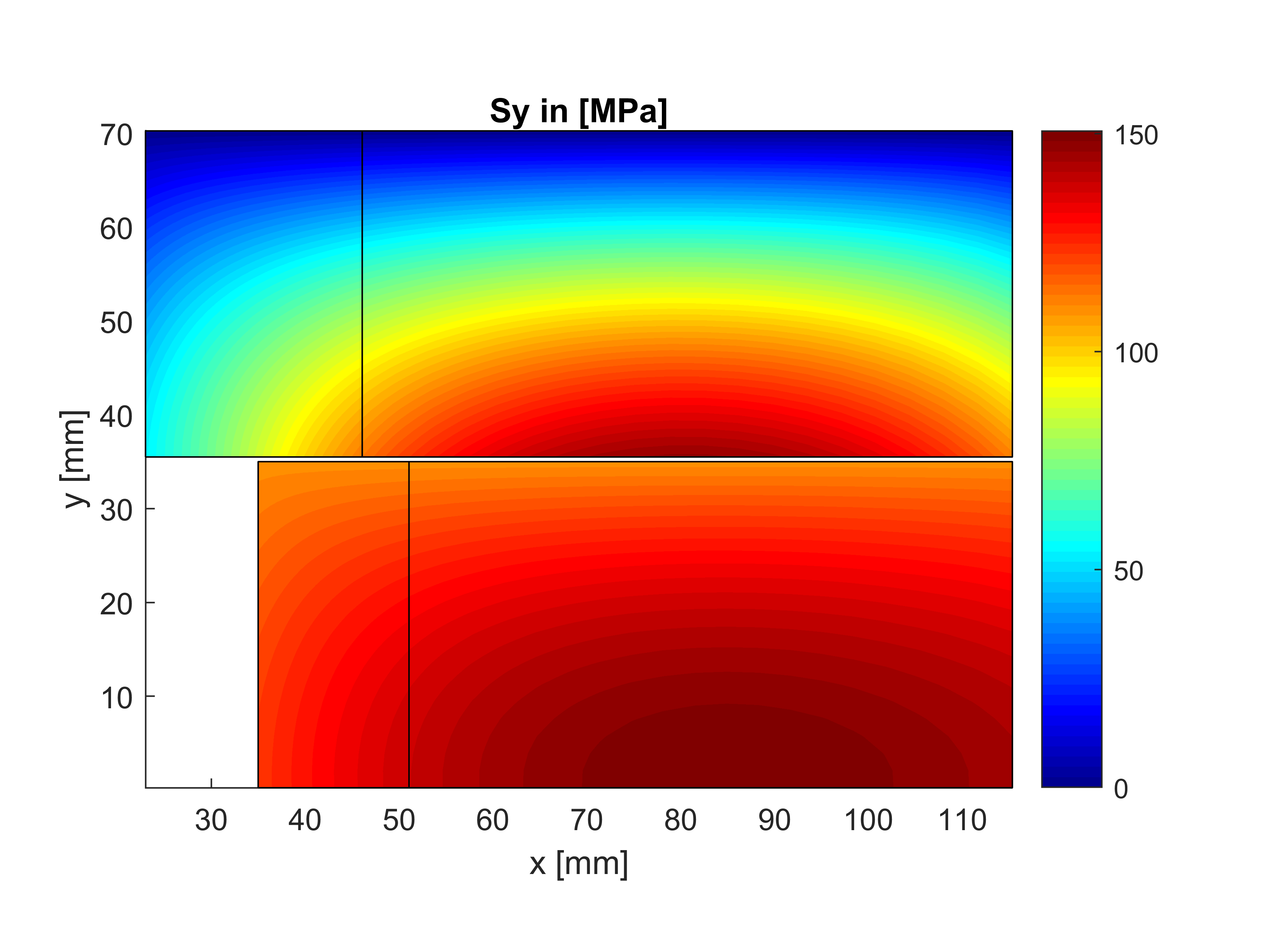 12/9/2020
Page 15
Parametric analysis 2
With 200 MPa limit @85%SS:
A_tot = 4500 mm2
B_bore = 17 T
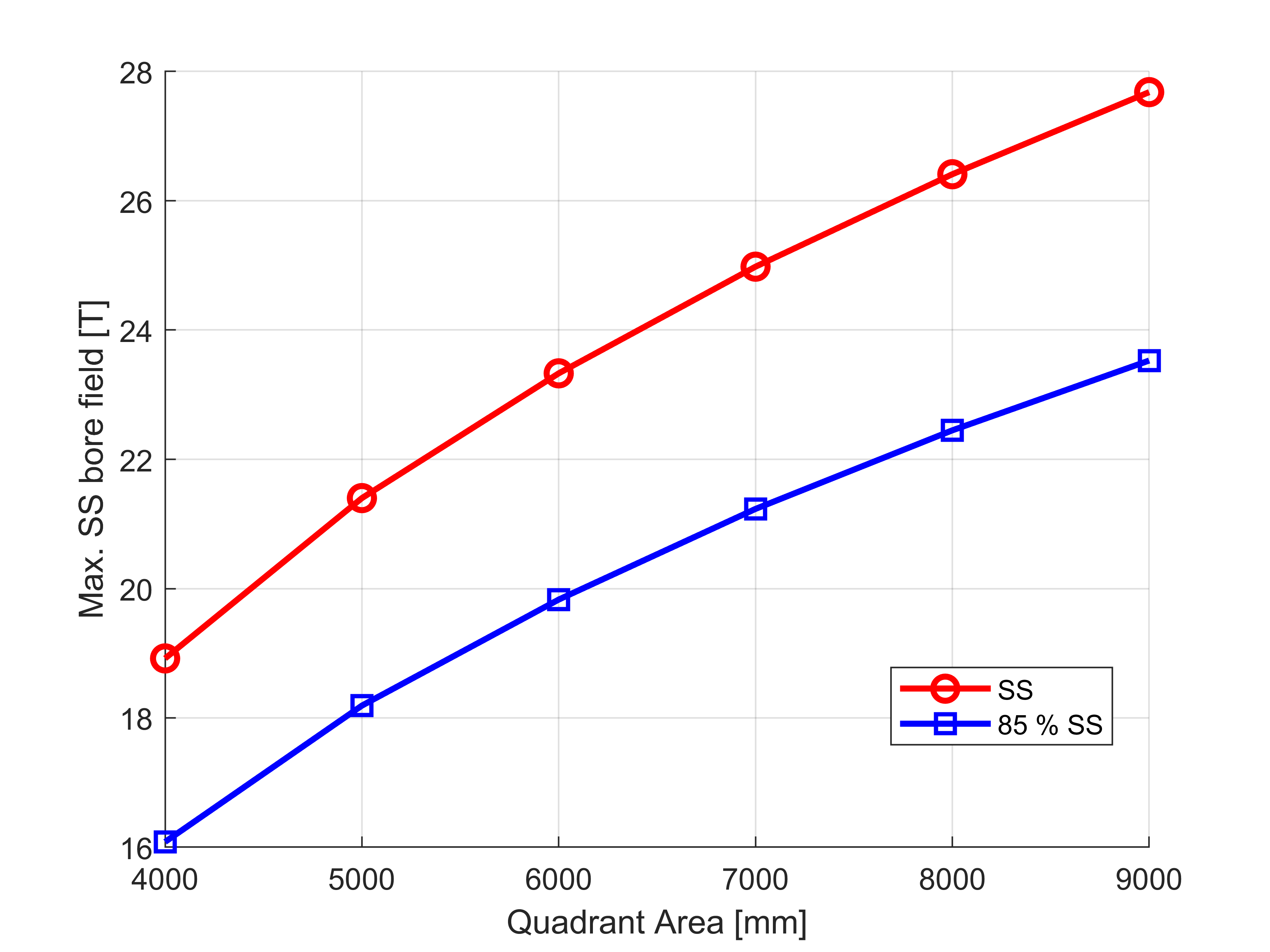 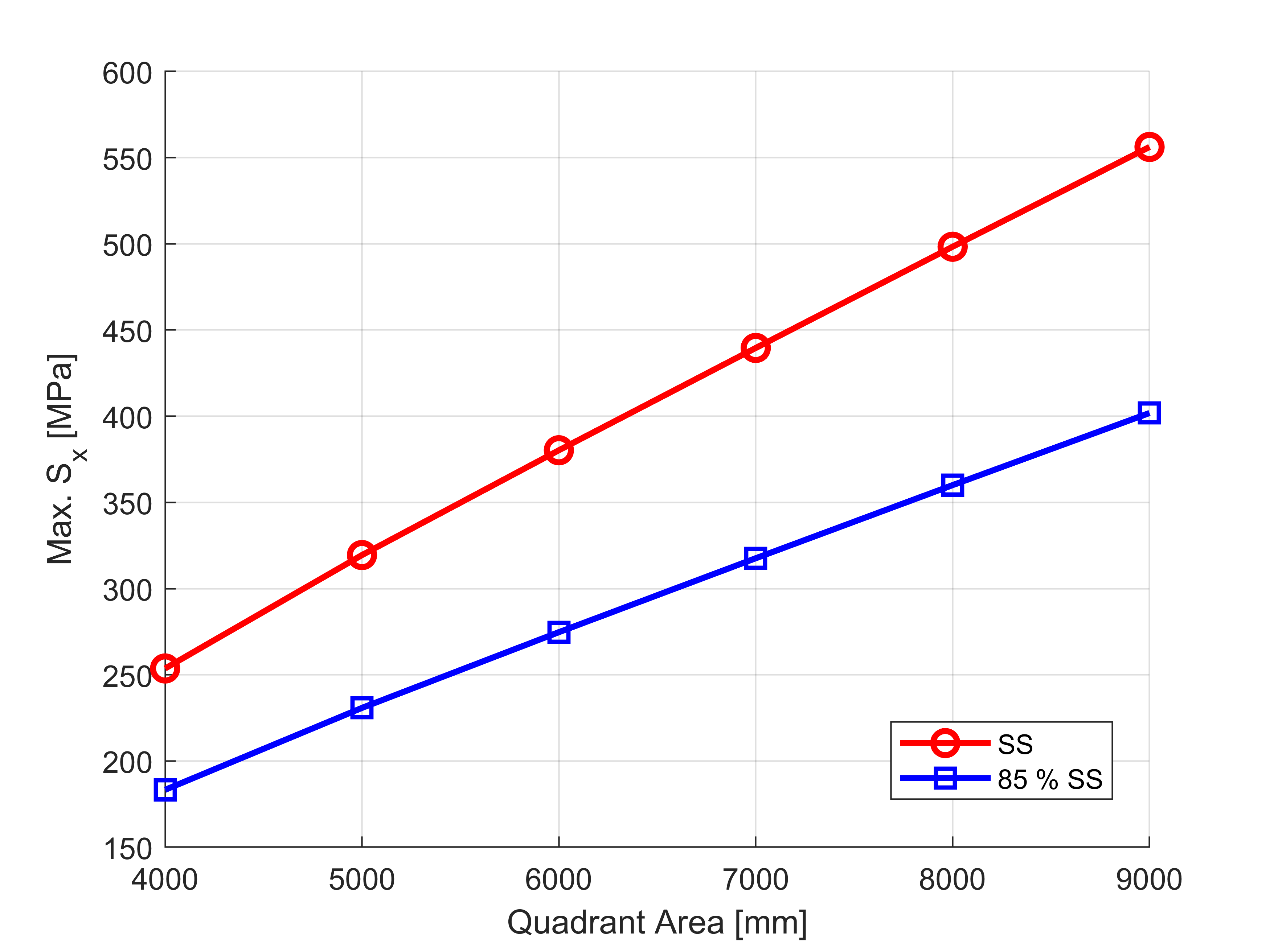 12/9/2020
Page 16
Parametric analysis 3: non-aligned blocks?
Starting with a given v3, A_tot = 6000 mm2 and x_min = 23 mm
Varying v1 and v2
Selecting the configuration giving the max. B_bore @ SS. 		If several solutions, selecting the min v1 and min v2
Reproducing the loop 1. to 3., changing v3
Selecting the v3 giving the max. B0. 

Optimum: v3 = 125 mm 
But: minor impact on B_bore
Minor impact on max. stress
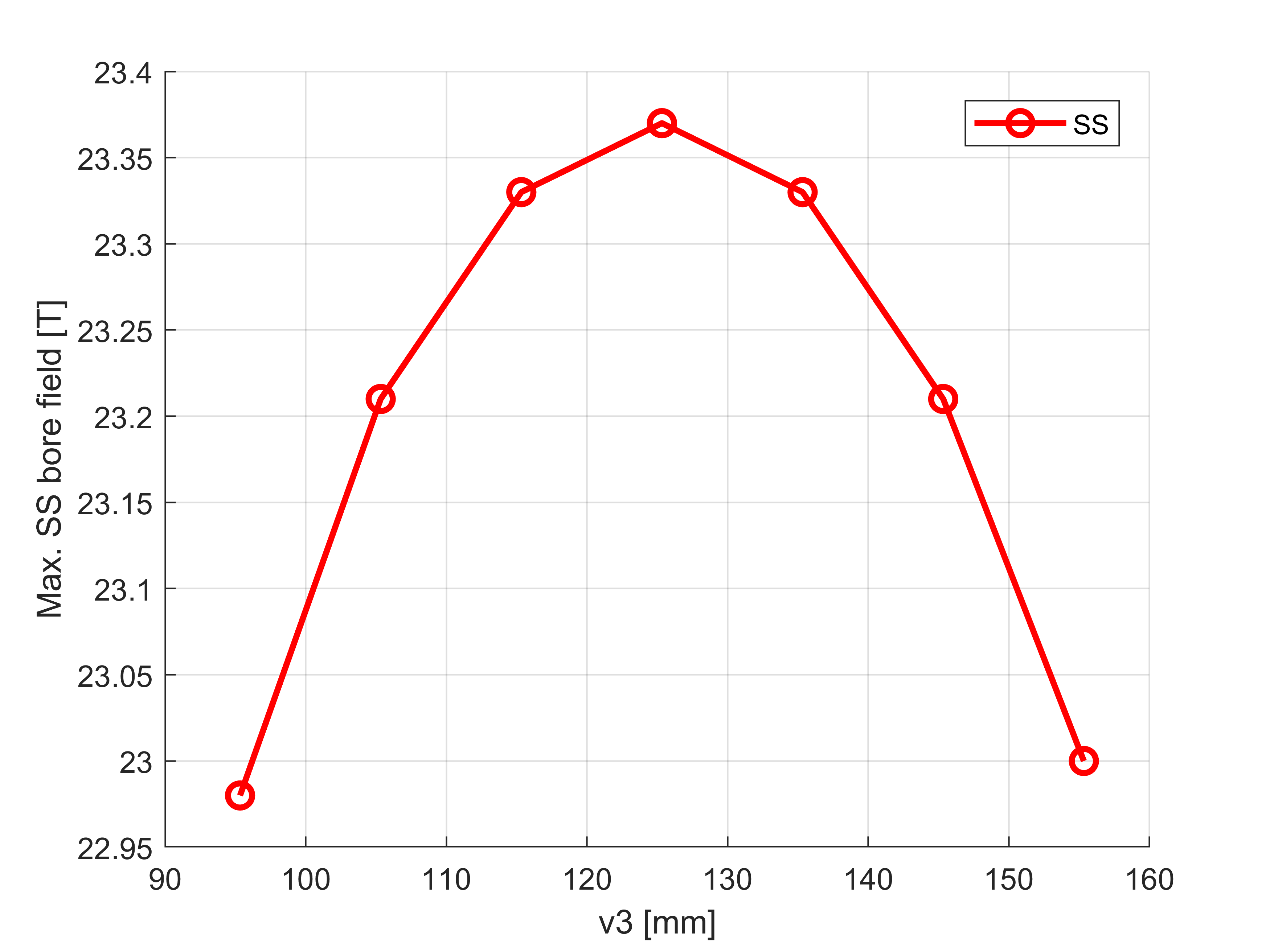 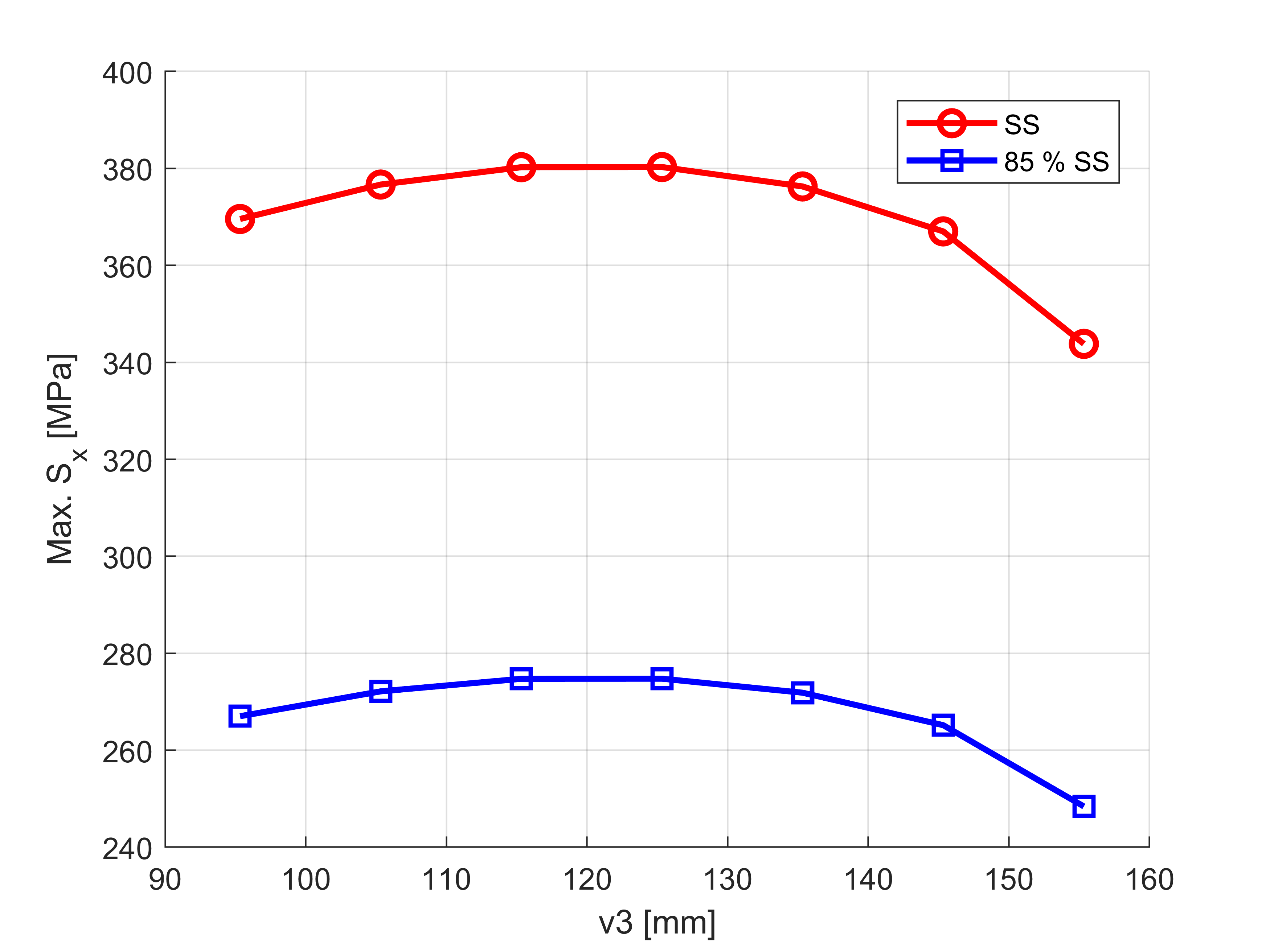 12/9/2020
Page 17
Parametric analysis 3: non-aligned blocks?
Aligned

A_HF = 1360.425 mm2
A_LF = 4639.575 mm2
A_tot = 6000 mm2
B0ssmax = 23.33 T
Sx_max = 380 MPa
Sy_max = 151 Mpa

B0 @85%SS = 19.8 T
Non-aligned

A_HF = 1360.425 mm2
A_LF = 4639.575 mm2
A_tot = 6000 mm2
B0ssmax = 23.33 T
Sx_max = 380 MPa
Sy_max = 151 Mpa

B0 @85%SS = 19.8 T
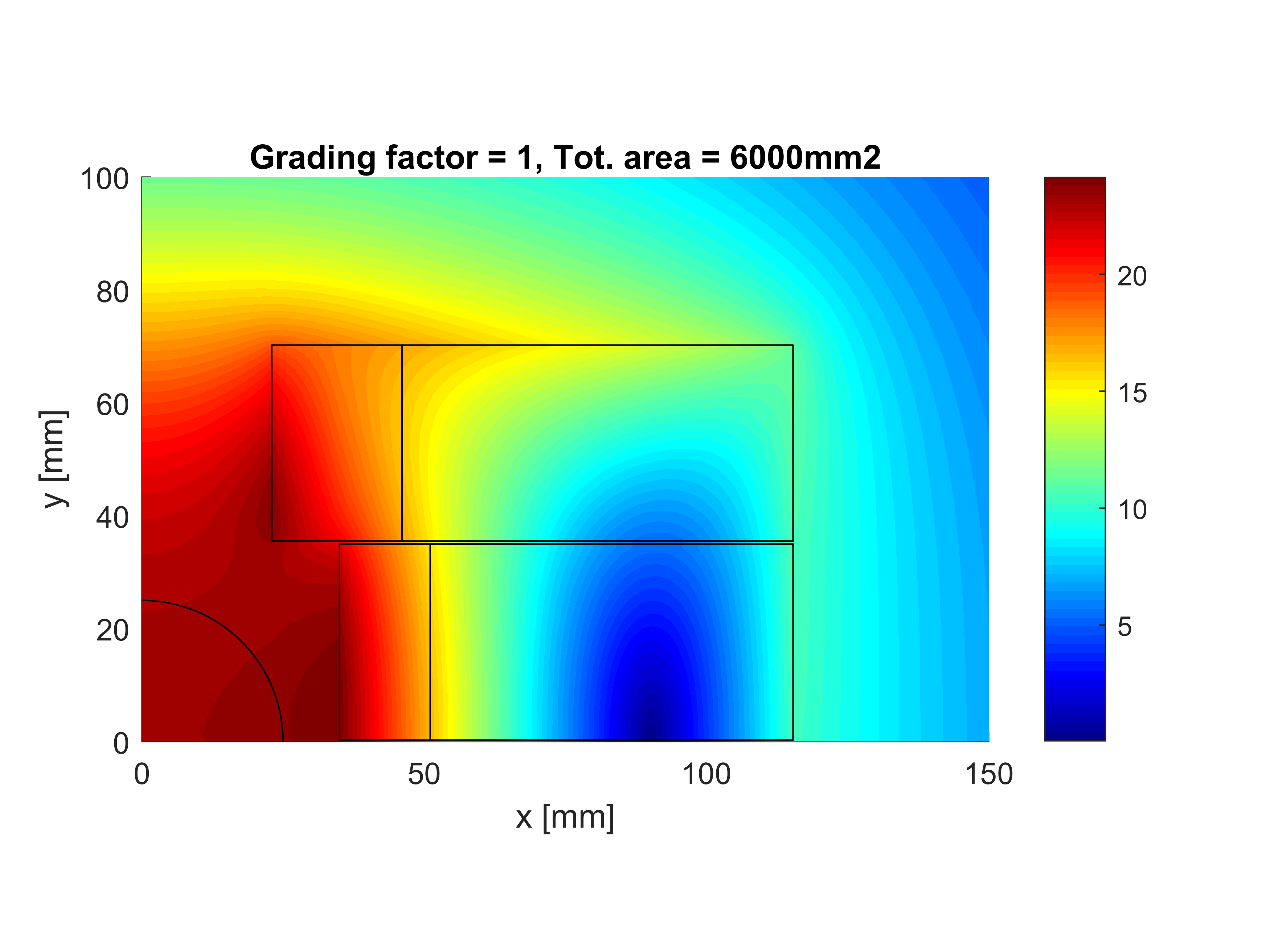 12/10/2020
Page 18
Parametric analysis 4: what grading?
Starting with a given A_tot, grading, with fixed v3 and x_min
Varying v1 and v2
Selecting the configuration giving the max. B_bore @ SS. 		If several solutions, selecting the min v1 and min v2
Reproducing the loop 1. to 3., changing A_tot and grading 
Selecting the A_tot and grading giving the max. B0. 

Keeping the same:
B_bore = 23.5T @SS
B_bore = 20T @85%SS
Max. feasible grading = 1.6
4500 mm2 required 
(25% reduction)
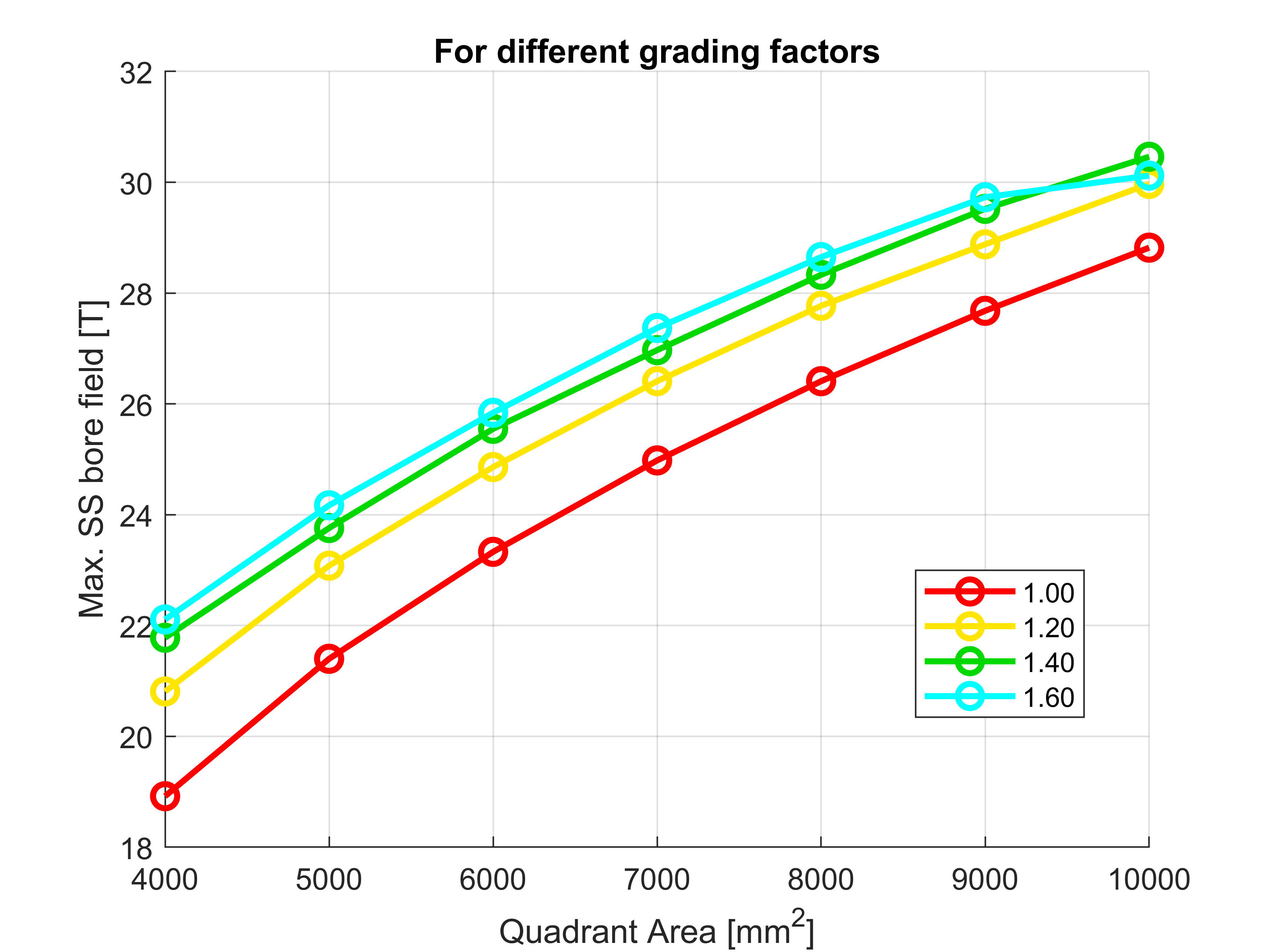 12/9/2020
Page 19
Parametric analysis 4: what grading?
Counter intuitive observation:
For a given field, the peak stress decreases with the grading
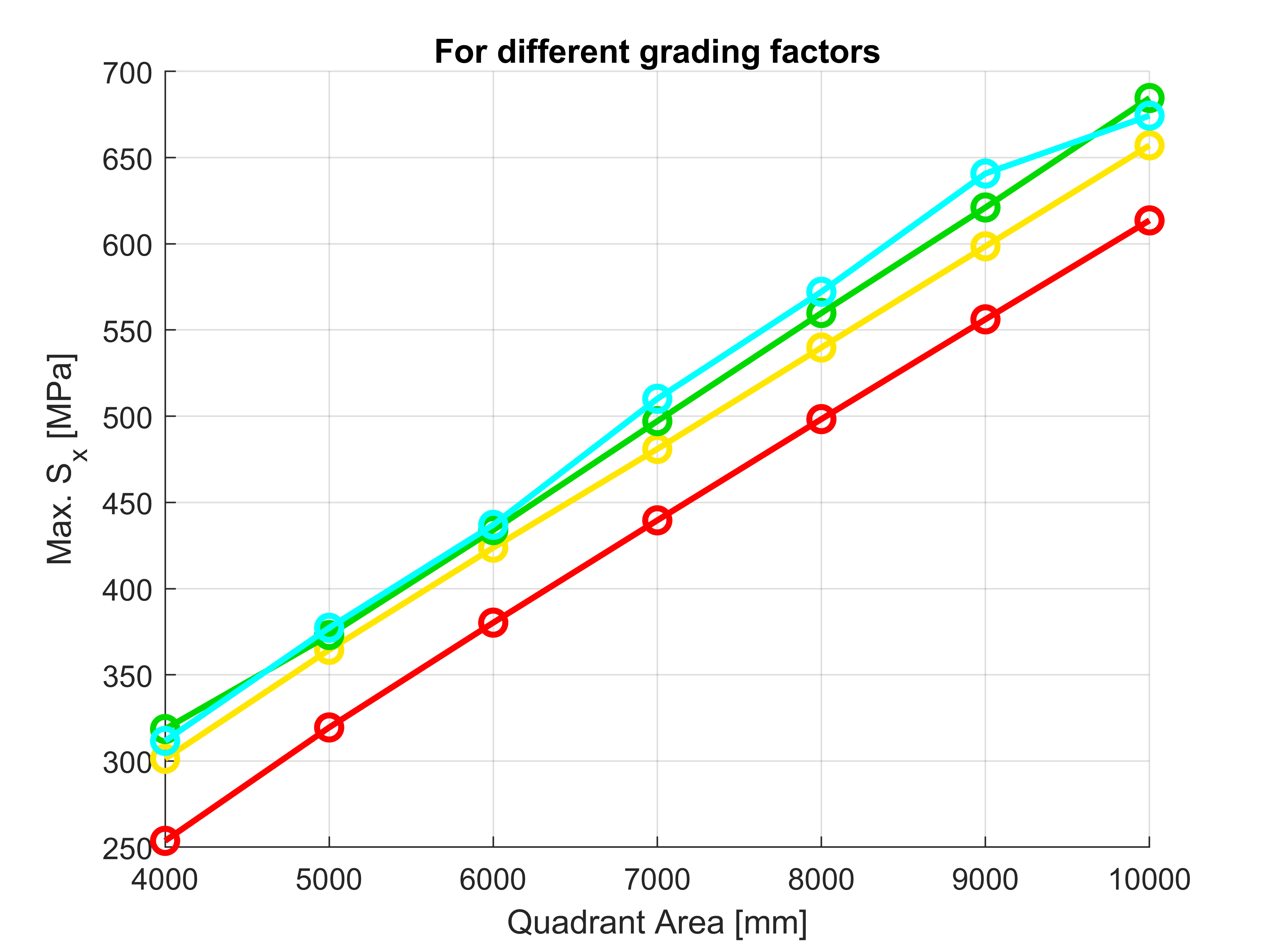 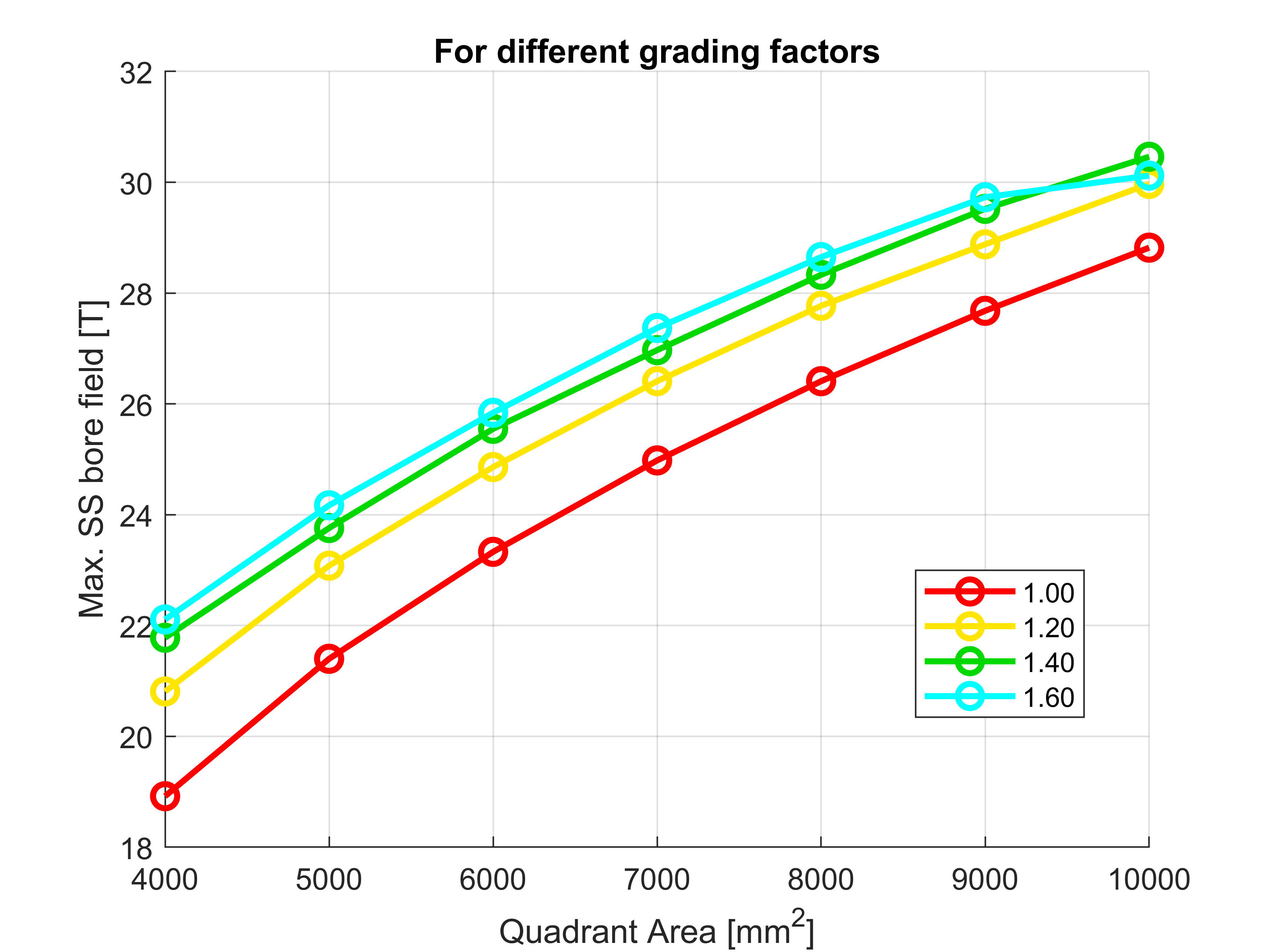 12/9/2020
Page 20
Parametric analysis 4: what grading?
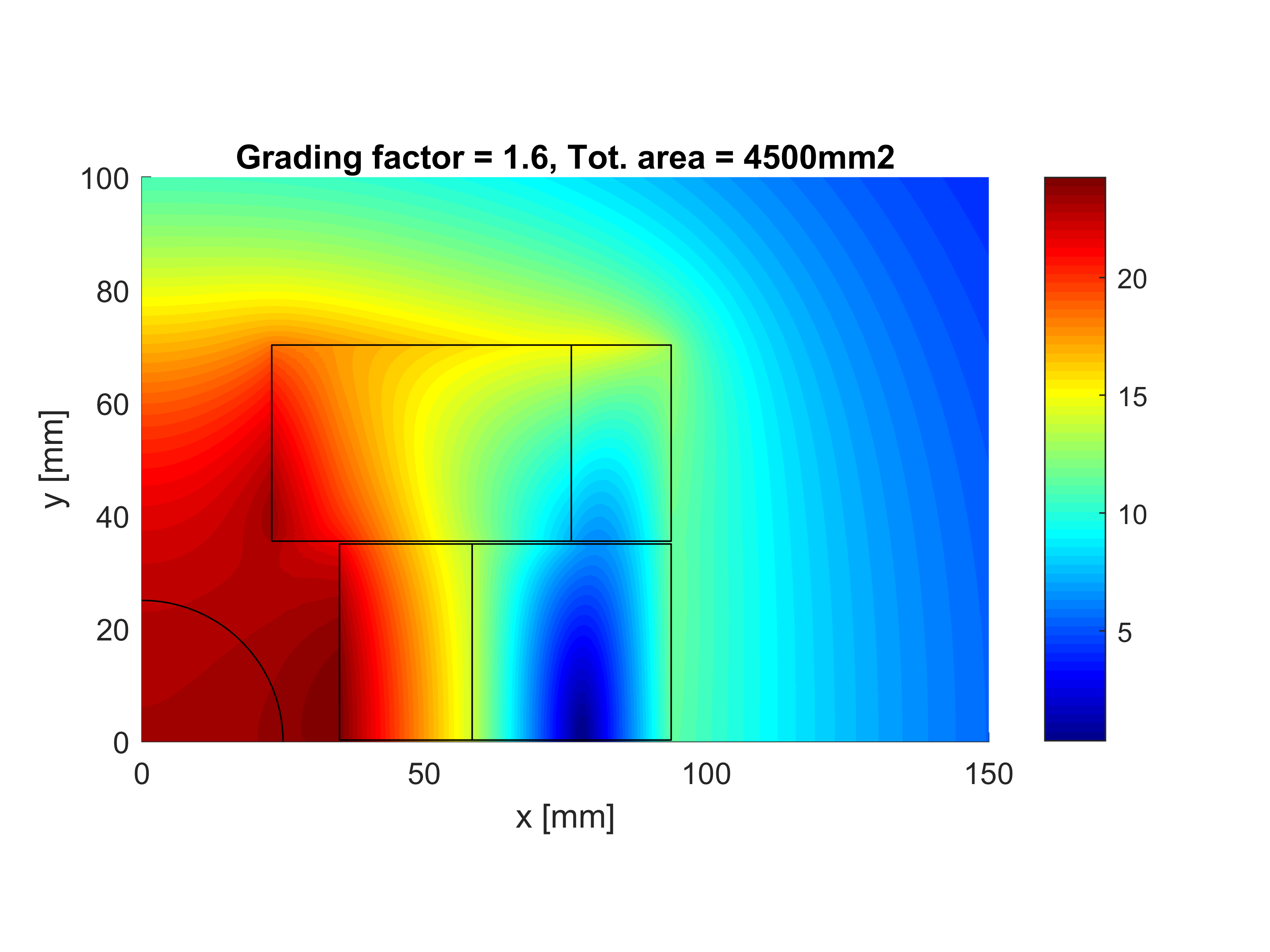 A_HF = 2660.475 mm2
A_LF = 1839.525 mm2
A_tot = 4500 mm2
Grad_fact = 1.6
B0ssmax = 23.16 T
A_ratio = 0.6914
Bp0_HF = 24.25 T
Bp0_LF = 13.07 T
J_HF = 446.6 A/mm2
J_LF = 714.5 A/mm2
Marg_HF = 0 %
Marg_LF = 1.6 %
Sx_max = 346 MPa
Sy_max = 260 Mpa

B0 @85%SS = 19.7 T
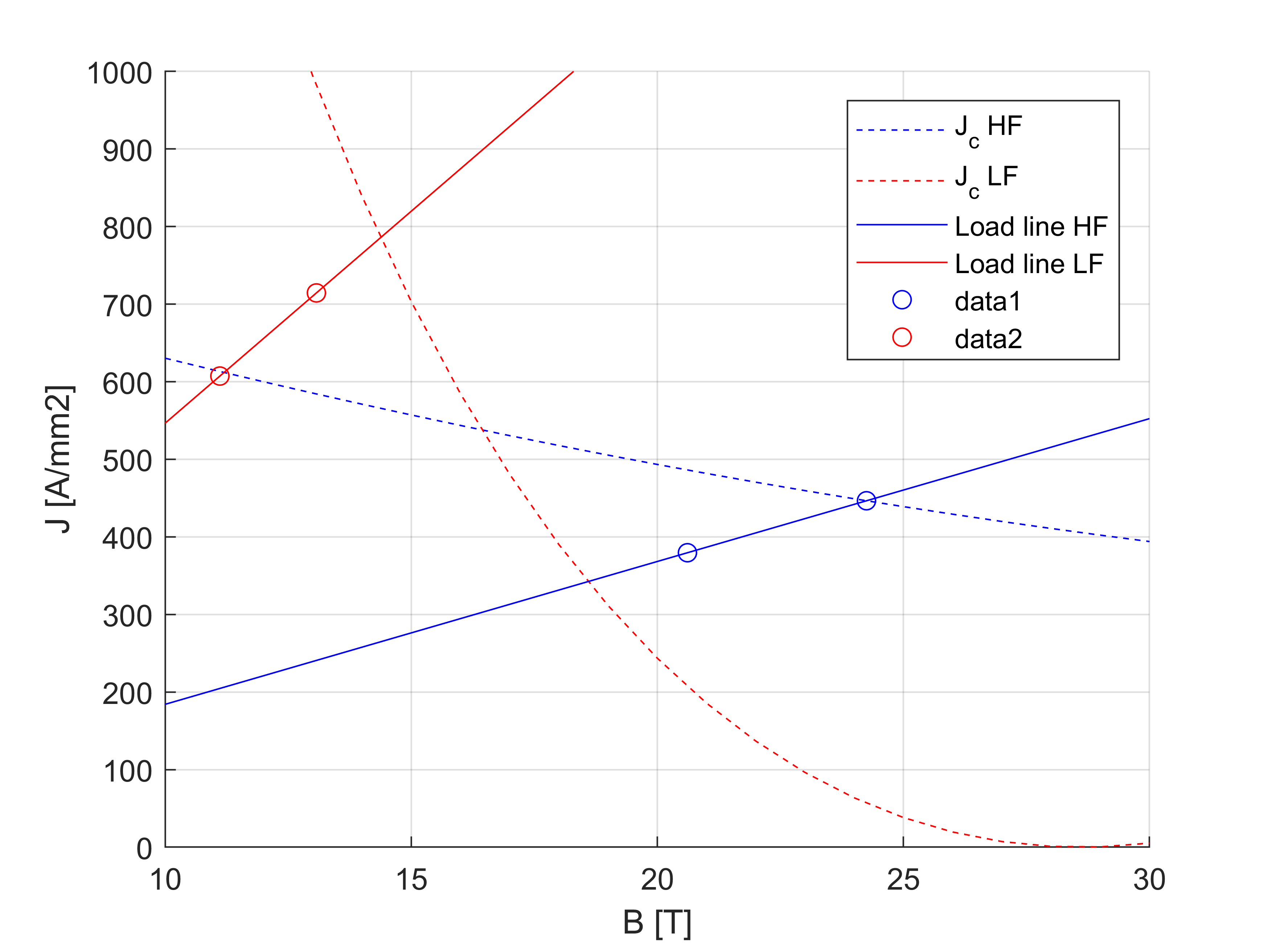 Smaller total area
Lower stress
But: Higher use of Bi2212 (HF)
12/10/2020
Page 21
Parametric analysis 4: what if grading is<1?
The use of Bi2212 is decreased when the grading ratio = 1
With grading = 0.8 (JLF/JHF):
JLF is lower so there is no gain in terms of field
Max B_bore is for v1=v2=xmax  no use of Nb3Sn
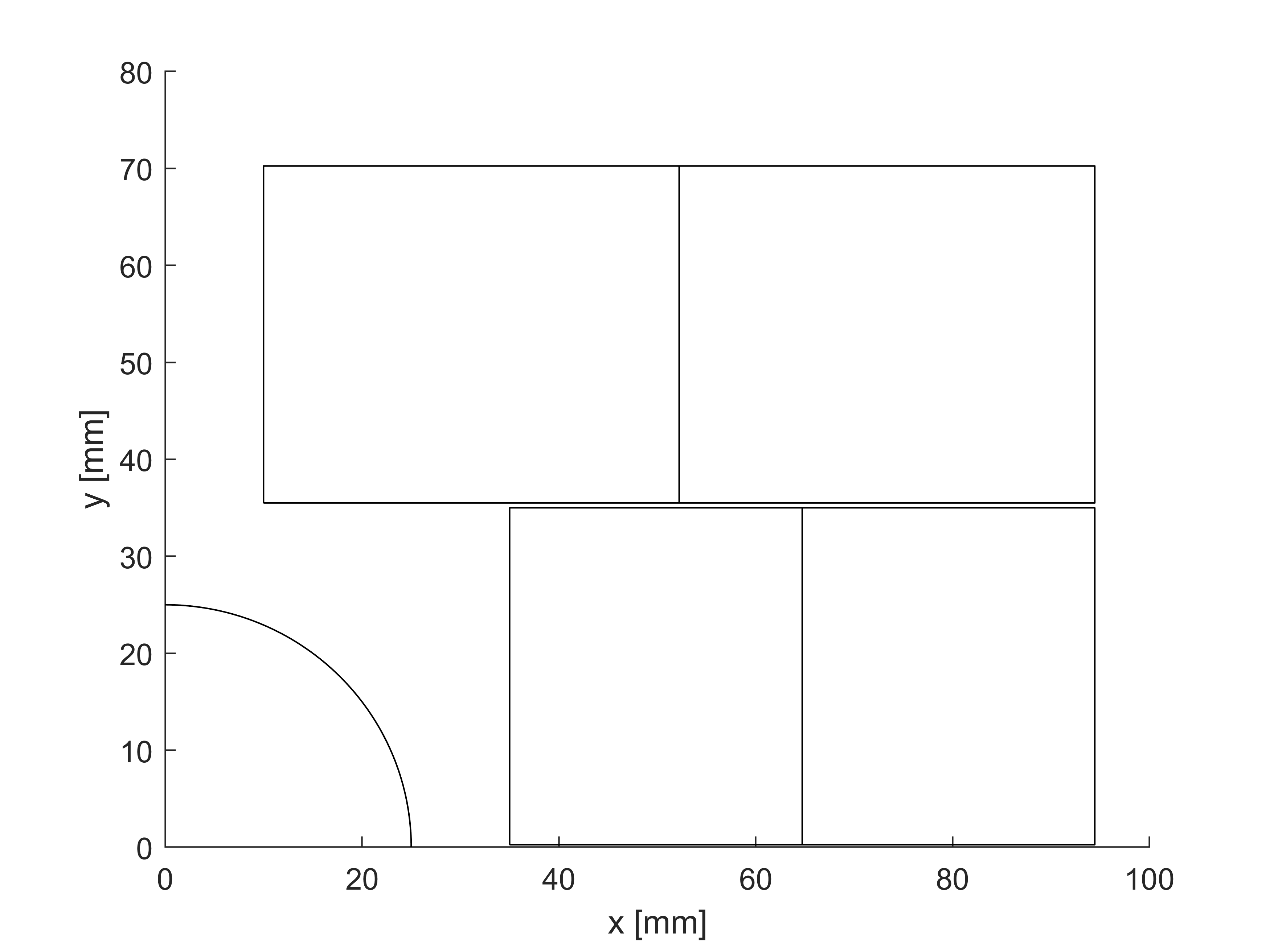 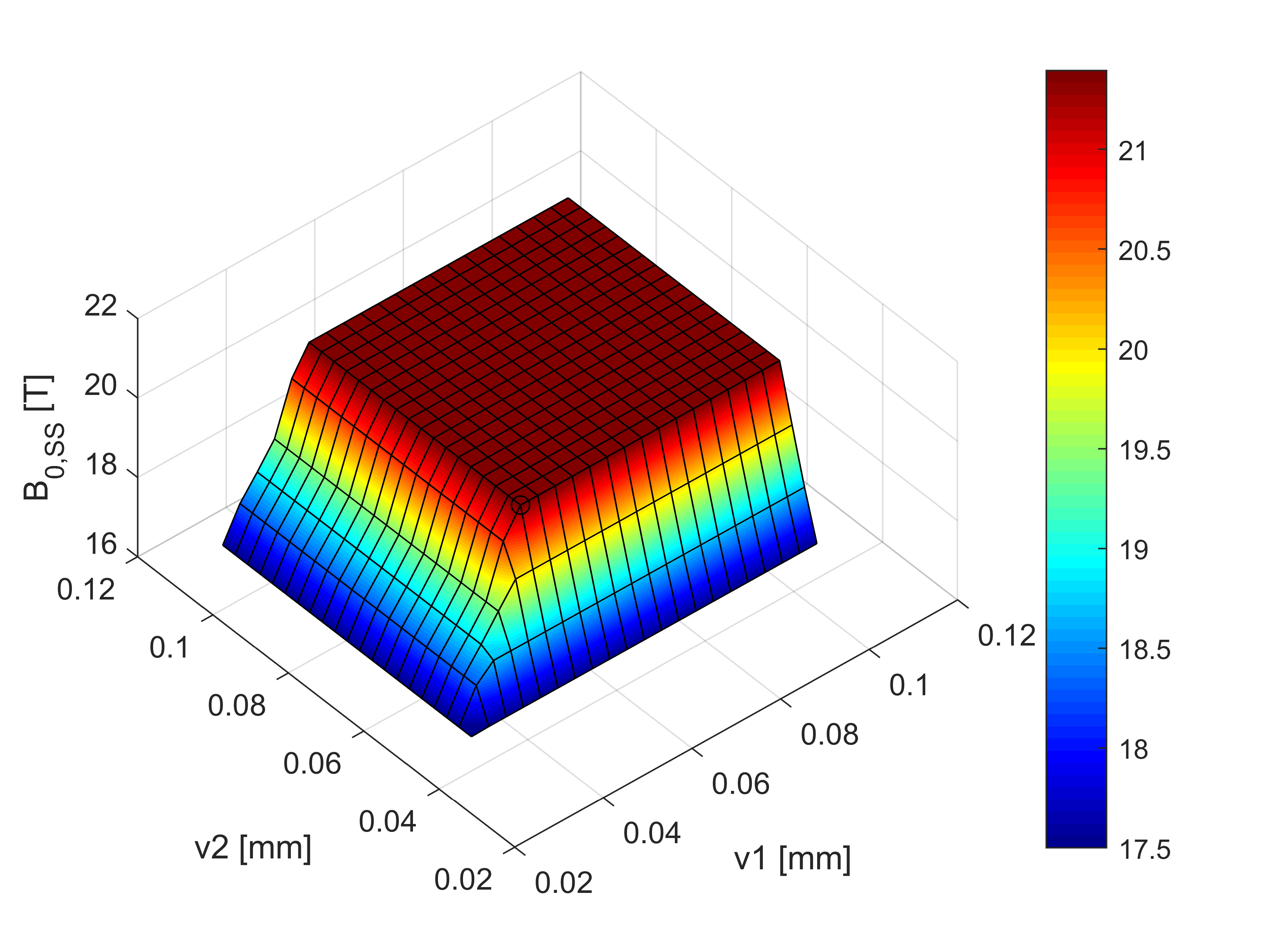 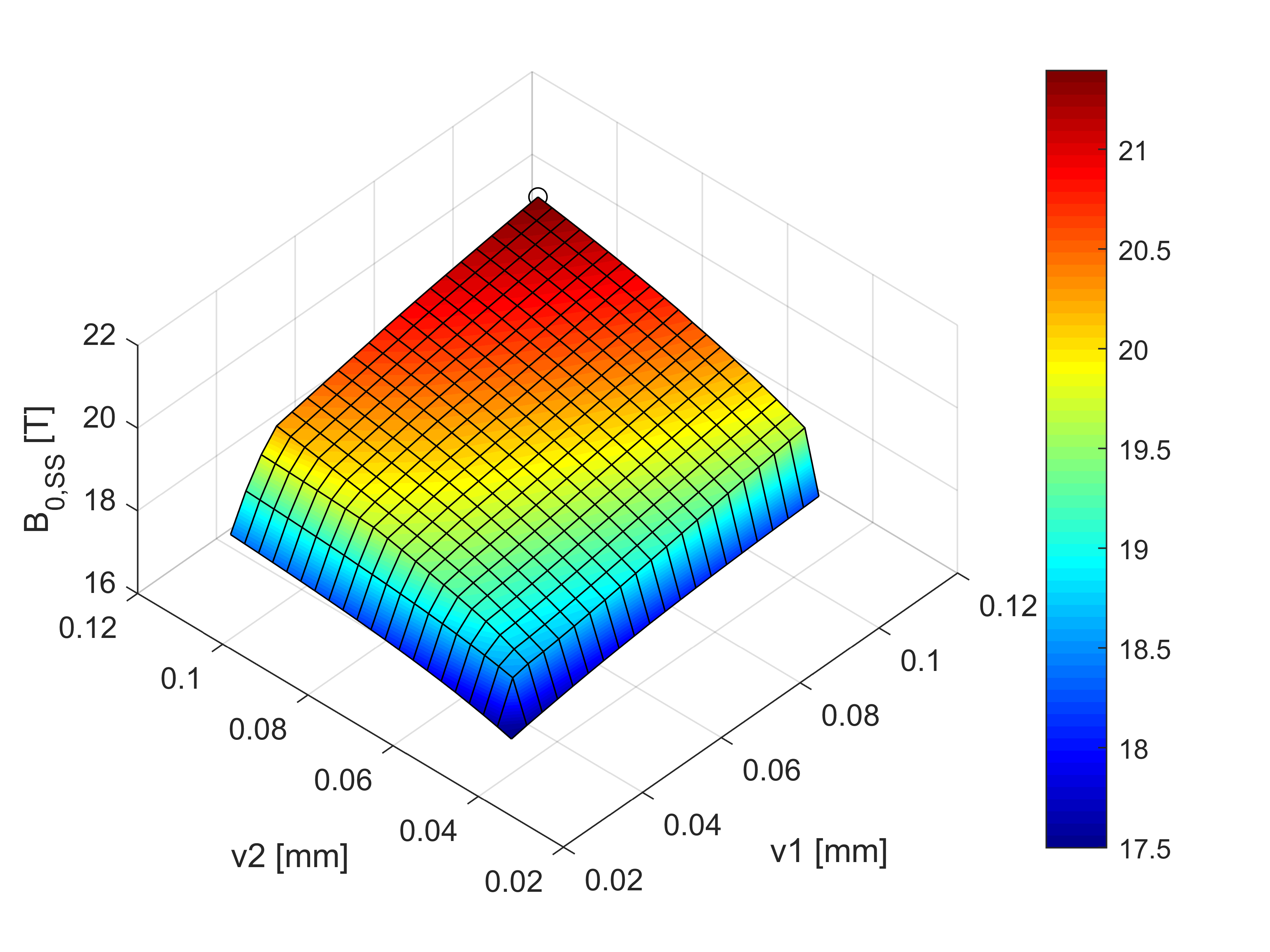 grading = 1
grading = 0.8
12/10/2020
Page 22
Comparison with Cos-theta (graded)
Block-coil	Cos-theta	Pros/Cons Block-coil	

A_HF	2660 mm2	2540 mm2	
A_LF	1840 mm2	2470 mm2
A_tot 	4500 mm2	5010 mm2	Similar use of areas
Short sample:
B0ss 	23.16 T		23.5 T		
Bp_HF 	24.25 T		24.4 T		Similar Bi2212 load-line
Bp_LF	13.07 T		17.3 T		Low Nb3Sn load-line
Jov	446.6/714.5	450 A/mm2	High J in LF
Sx_max	346 MPa	260 MPa	Higher transverse stress
Sy_max	260 MPa	285 MPa	Similar tangential stress

@85%SS:
B0	19.7 T		20.0 T
Bp_HF 	20.61 T		20.8 T
Bp_LF	11.11 T		14.7 T
Jov	379.6/607.3	382 A/mm2
Sx_max	250 Mpa		188 MPa		
Sy_max	188 Mpa		206 MPa
12/9/2020
Page 23
Parametric analysis 4
Sx_max = 346 MPa @SS	250 Mpa @85%SS (in Nb3Sn)
Sy_max = 260 MPa @SS	188 Mpa @85%SS (in Nb3Sn)
Sx_max = 343 MPa @SS in Bi2212
Sy_max = 223 MPa @SS in Bi2212
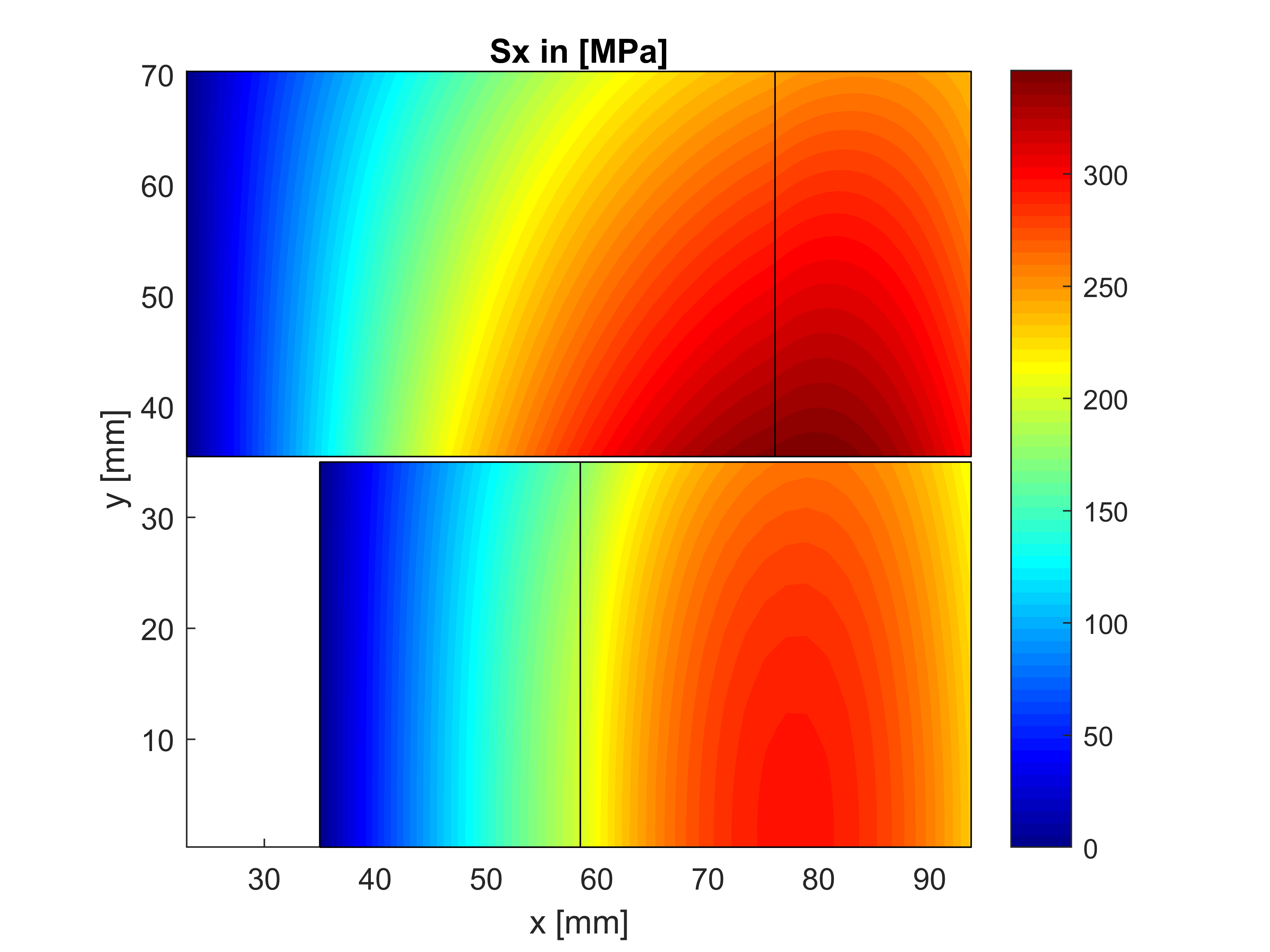 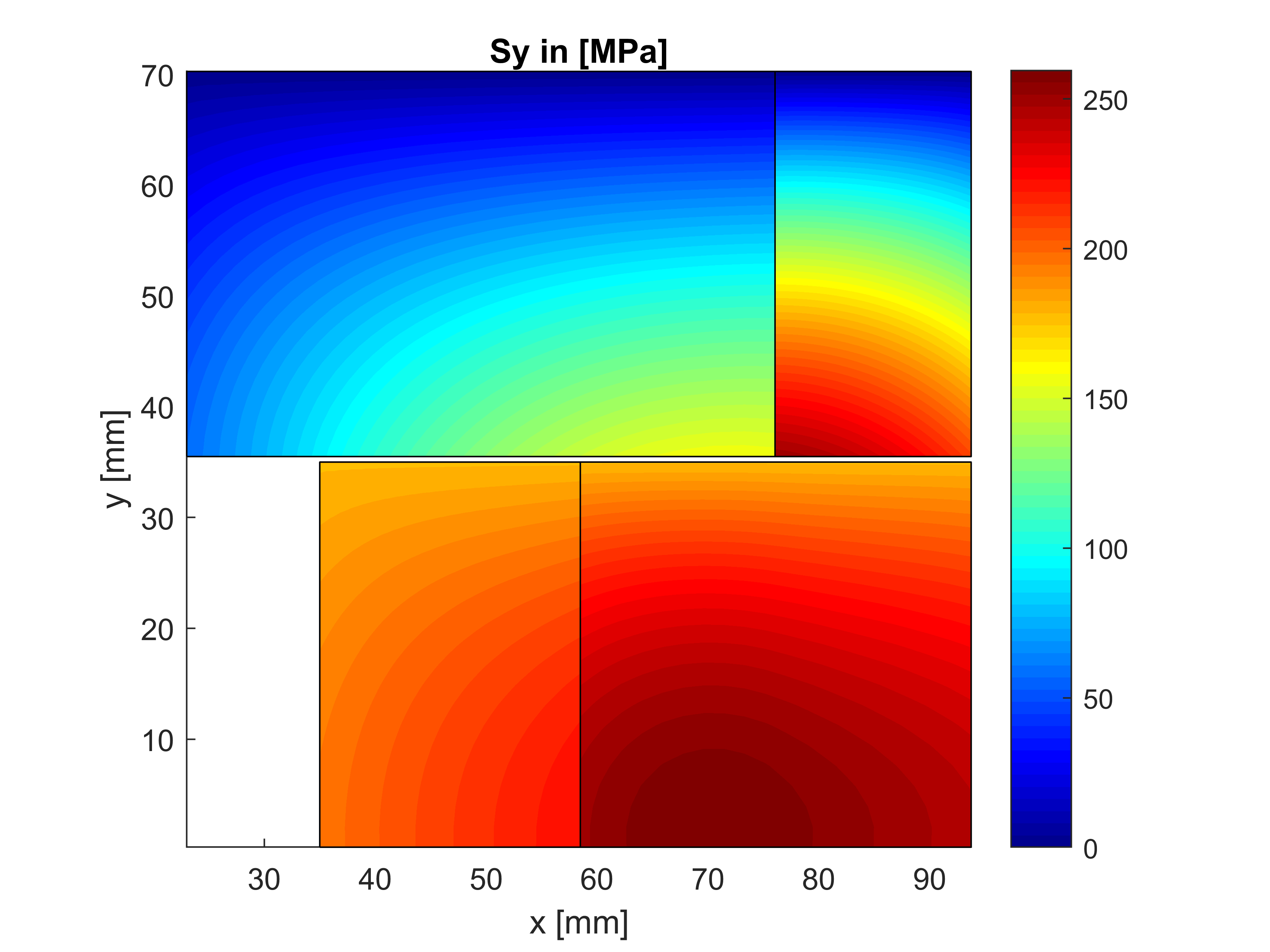 12/9/2020
Page 24
Conclusion
Parametric analysis 1: what inner radius choose for the max. bore field?
R ~ aperture radius seems the optimum

Parametric analysis 2: how much conductor the block-coil requires for the max. bore field ?
6000 mm2 for the quadrant (5000 mm2 for the cos-theta)
But 275 MPa peak stress

3. Parametric analysis 3: better with non-aligned blocks?
Marginal impact on field and stress (when additional degrees of freedom due to HF/LF boundaries)

4. Parametric analysis 4: what is the optimum grading?
Only 4500 mm2 required with a grading of 1.6
Still 250 MPa peak stress
12/9/2020
Page 25